CHÀO MỪNG CÁC EM HỌC SINH ĐẾN VỚI BÀI GIẢNG HÔM NAY!
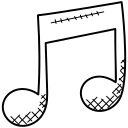 KHỞI ĐỘNG
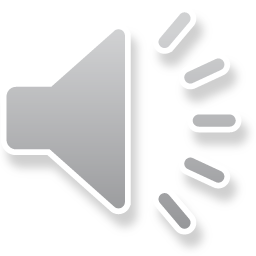 Các em lắng nghe và hát theo giai điệu bài hát “Ngồi lại bên nhau”
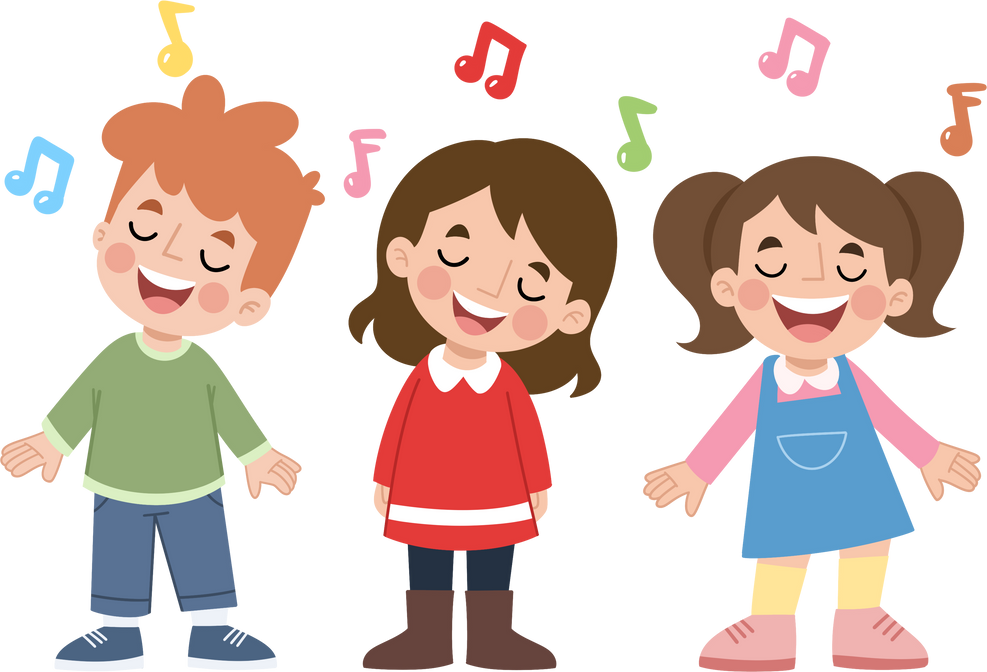 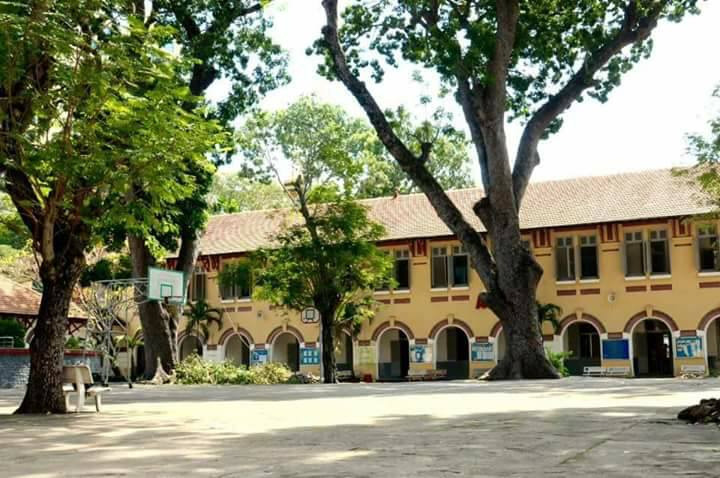 Các em trả lời câu hỏi sau:
Sau một thời gian nghỉ ngơi, nay quay lại trường để chuẩn bị cho năm học mới, các em hãy chia sẻ cảm xúc của bản thân ngay lúc này?
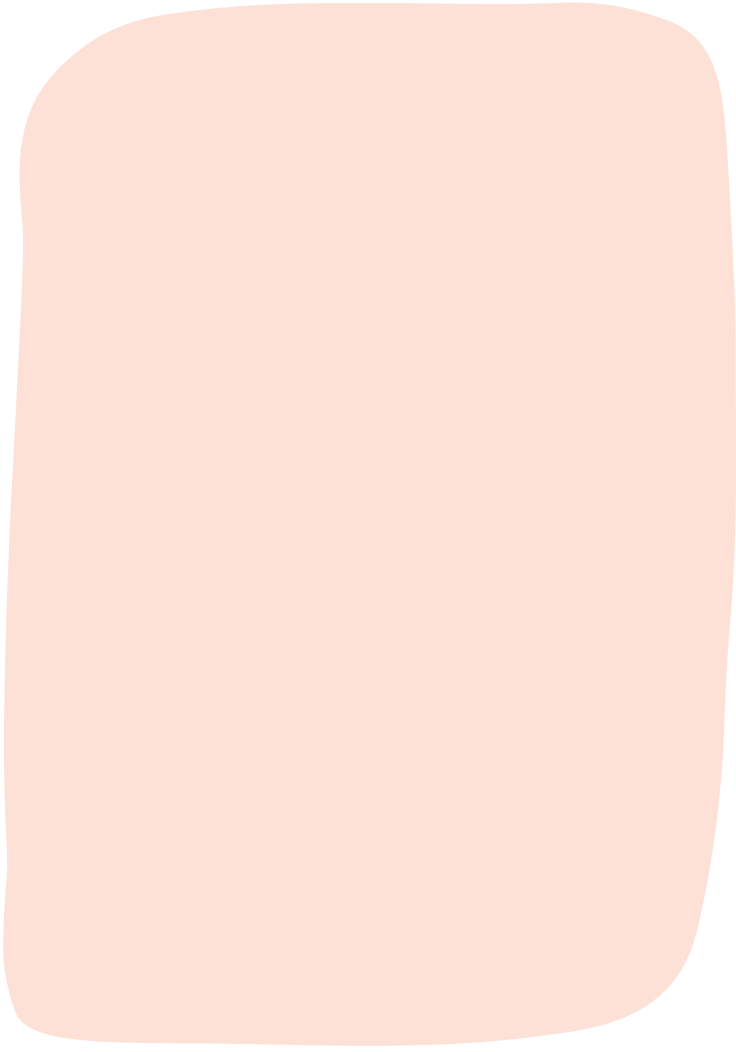 Hoạt động giáo dục theo chủ đề
CHỦ ĐỀ 1: XÂY DỰNG VÀ PHÁT TRIỂN NHÀ TRƯỜNG
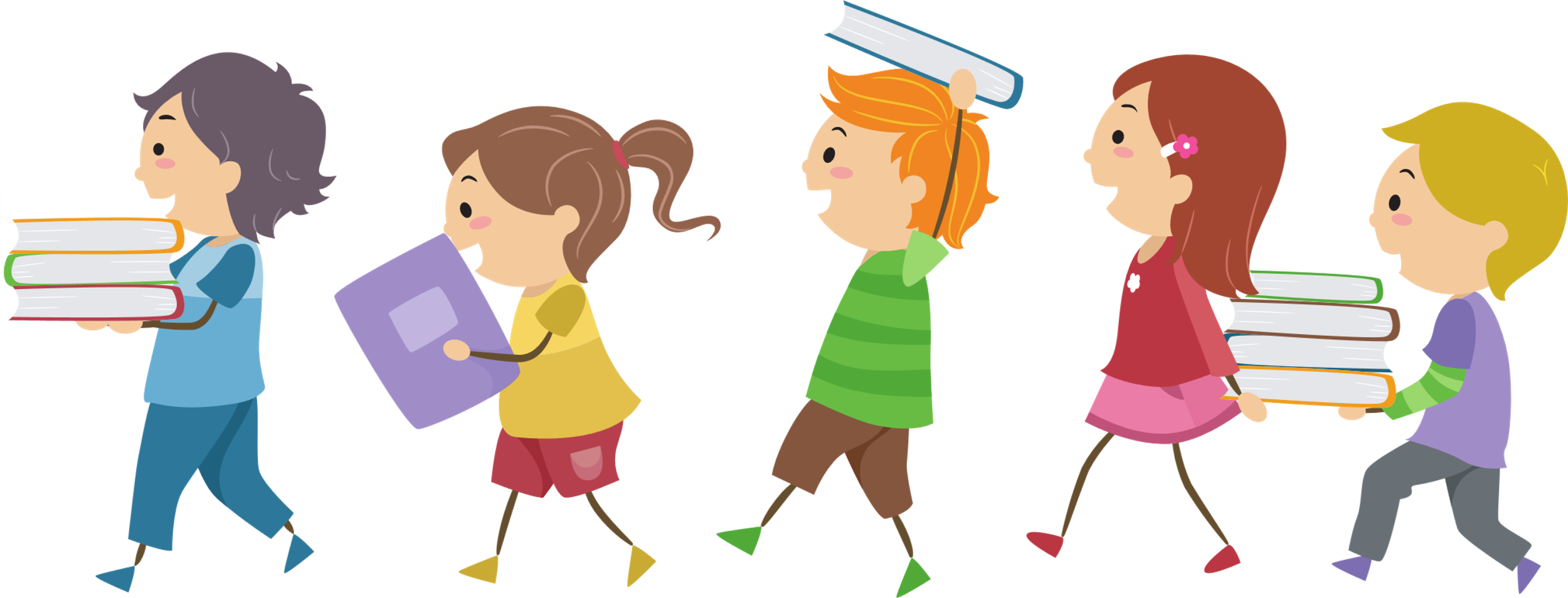 NỘI DUNG BÀI HỌC
Hoạt động 1: Tìm hiểu các hoạt động xây dựng và phát triển nhà trường
Hoạt động 3: Hợp tác với bạn để cùng xây dựng và thực hiện các hoạt động xây dựng, phát triển nhà trường
Hoạt động 2: Tìm hiểu cách phát triển mối quan hệ tốt đẹp với thầy cô, bạn bè
Hoạt động 4: Thực hành cách phát triển mối quan hệ tốt đẹp với thầy cô, bạn bè
NỘI DUNG BÀI HỌC
Hoạt động 5: Tuân thủ kỉ luật, quy định của nhóm, lớp, trường, cộng đồng
Hoạt động 7: Tham gia hoạt động phát huy truyền thống nhà trường
Hoạt động 6: Thực hiện các hoạt động theo chủ đề của Đoàn Thanh niên Cộng sản Hồ Chí Minh
Hoạt động 8: Đánh giá hiệu quả của hoạt động phát huy truyền thống nhà trường
Hoạt động 1: 
Tìm hiểu các hoạt động xây dựng và phát triển nhà trường
Nhiệm vụ 1: Chia sẻ về một số hoạt động xây dựng và phát triển nhà trường
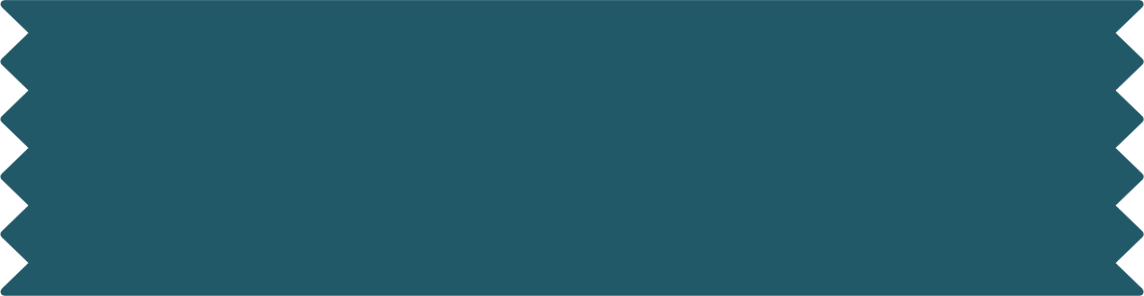 HOẠT ĐỘNG NHÓM
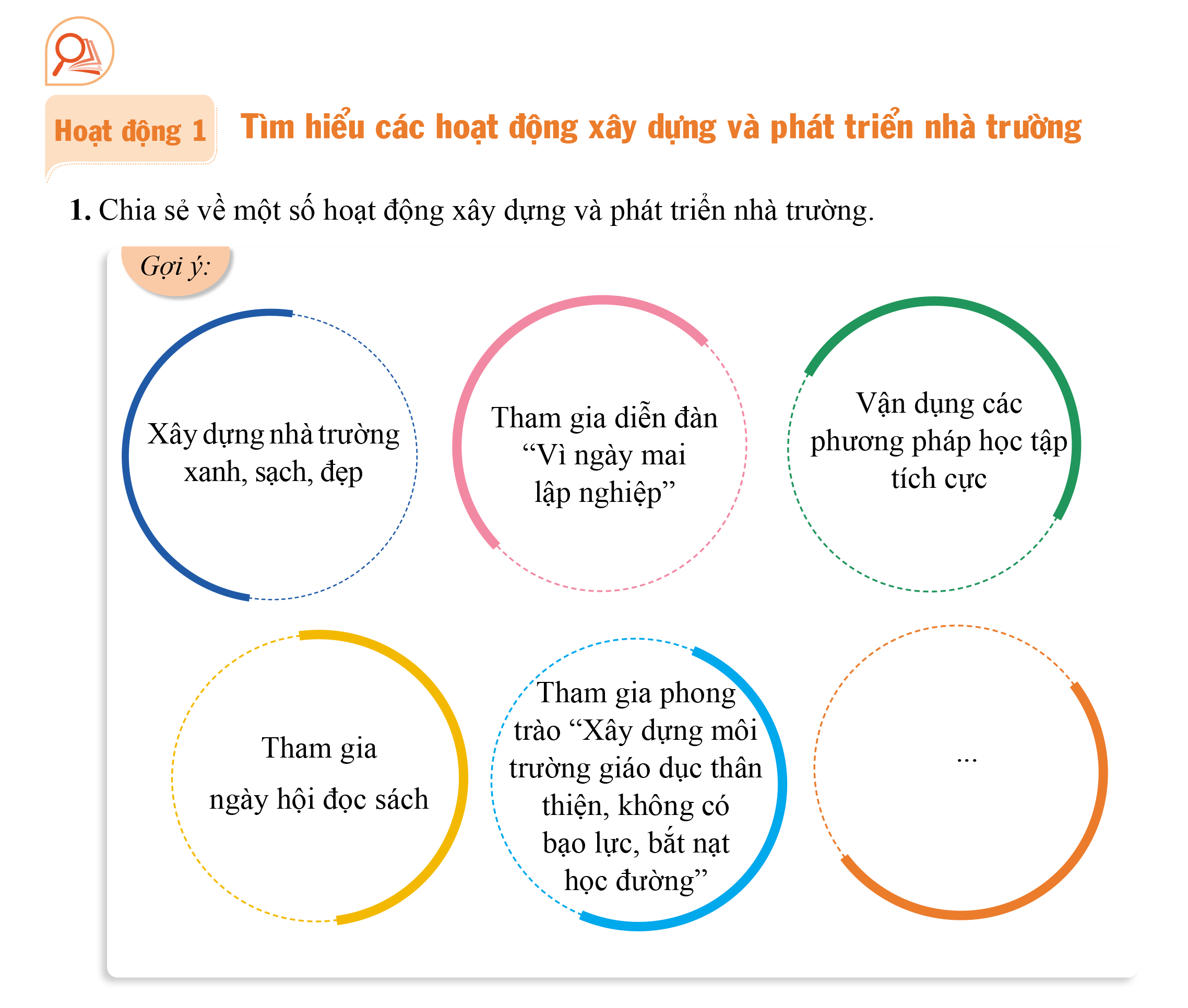 Các em thảo luận với bạn về một số hoạt động xây dựng và phát triển nhà trường đã  biết được qua nhiều kênh tìm hiểu khác nhau (thầy cô, trang web nhà trường, học sinh cũ…)
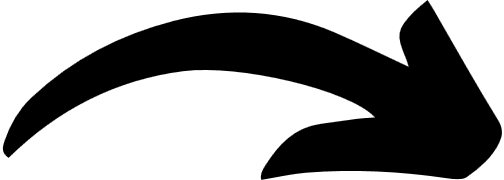 Từ các hoạt động được nêu ra, các em hãy nêu hoạt động em tâm đắc nhất và giải thích vì sao?
Nhiệm vụ 2: Trao đổi về cách hợp tác với bạn để cùng xây dựng và thực hiện các hoạt động xây dựng và phát triển nhà trường
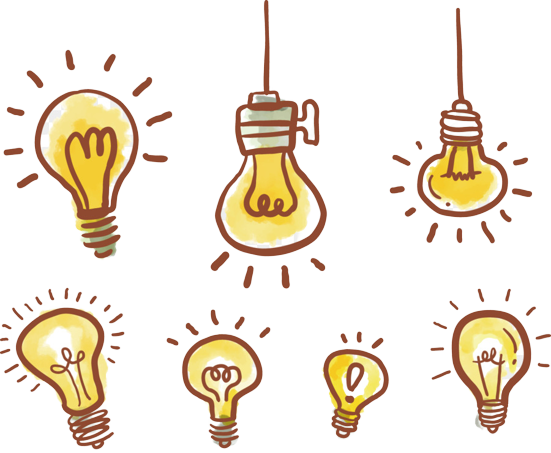 Các em đã hợp tác với bạn như thế nào để góp phần xây dựng và phát triển nhà trường?
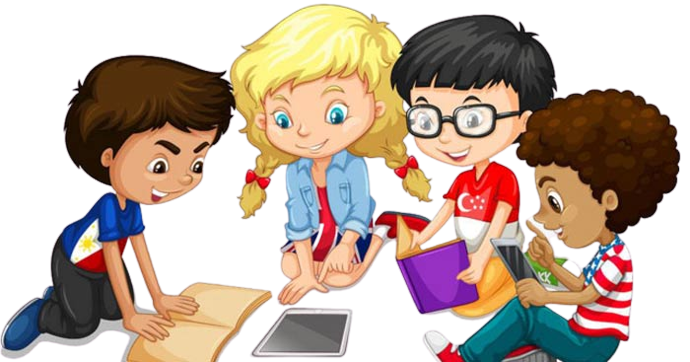 Gợi ý trả lời: Một số cách hợp tác của em với bạn
Đề xuất ý tưởng tham gia hoạt động.
Thảo luận lựa chọn hoạt động phù hợp để cùng tham gia.
Phân chia nhiệm vụ.
Phối hợp và hỗ trợ lẫn nhau trong quá trình thực hiện.
Đánh giá kết quả của sự hợp tác cùng nhau thực hiện hoạt động,...
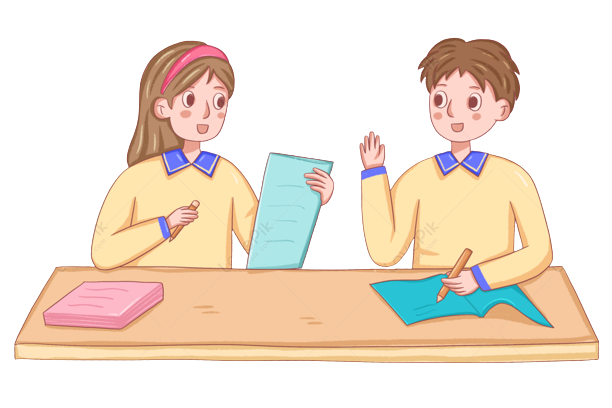 Các em hoàn thành yêu cầu sau:
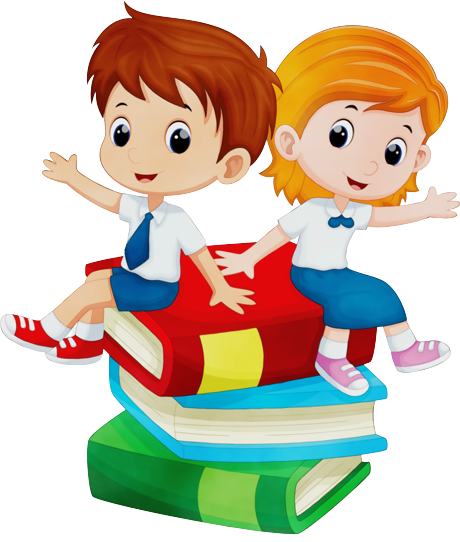 Trả lời câu hỏi: Em cảm thấy như thế nào khi tham gia các hoạt động cùng bạn để xây dựng và phát triển nhà trường? 
Gợi ý: cảm xúc khi bản thân đề xuất ý tưởng hoạt động cùng nhau, hoặc khi phân công nhiệm vụ…)
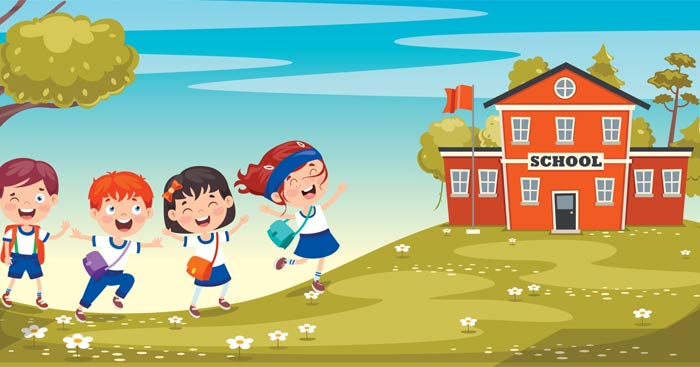 KẾT LUẬN
Có nhiều cách hợp tác với bạn để cùng nhau tham gia các hoạt động xây dựng và phát triển nhà trường, phát triển mối quan hệ tốt đẹp với thầy cô, bạn bè.
Hoạt động 2: 
Tìm hiểu cách phát triển mối quan hệ tốt đẹp với thầy cô, bạn bè
Nhiệm vụ 1: Chỉ ra những cách thức mà các bạn trong bốn tình huống đã thực hiện để phát triển mối quan hệ tốt đẹp với thầy cô, bạn bè
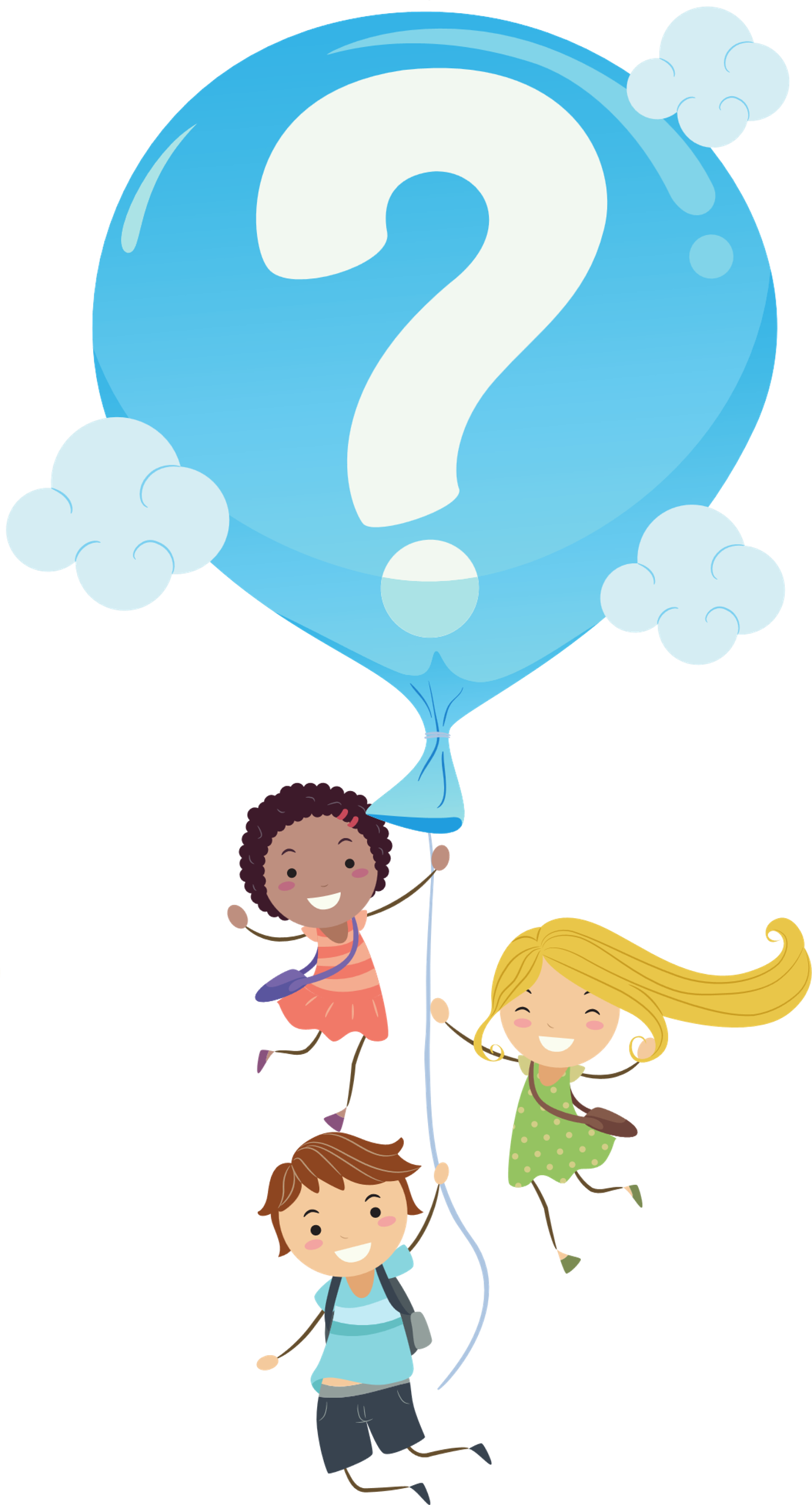 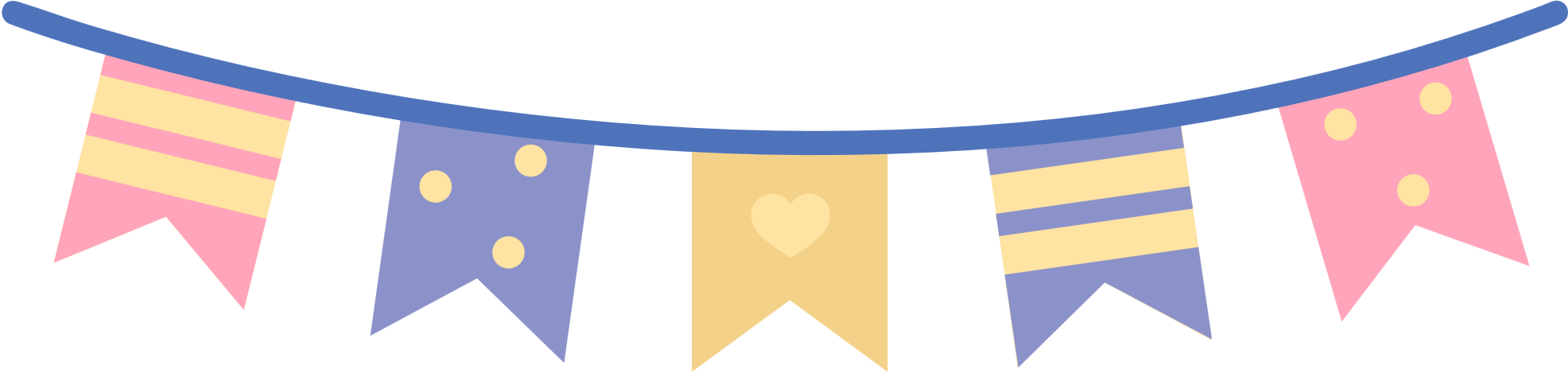 Cả lớp chia thành 4 nhóm và yêu thảo luận về những các thức mà các bạn học sinh đã làm để phát triển mối quan hệ tốt đẹp với thầy cô, bạn bè trong 4 tình huống (SHS – tr.8)
HOẠT ĐỘNG THEO NHÓM
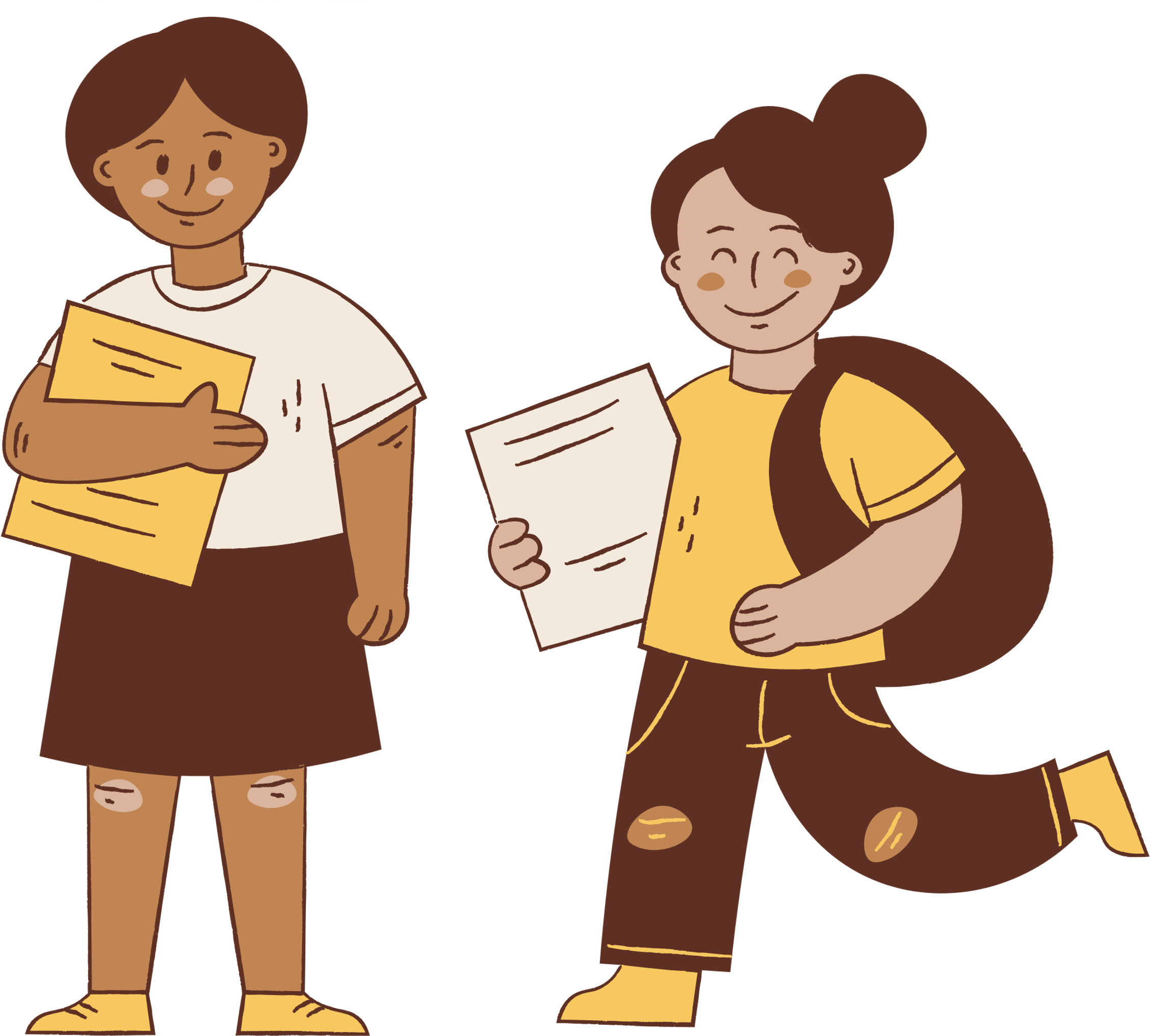 TÌNH HUỐNG ĐƯA RA
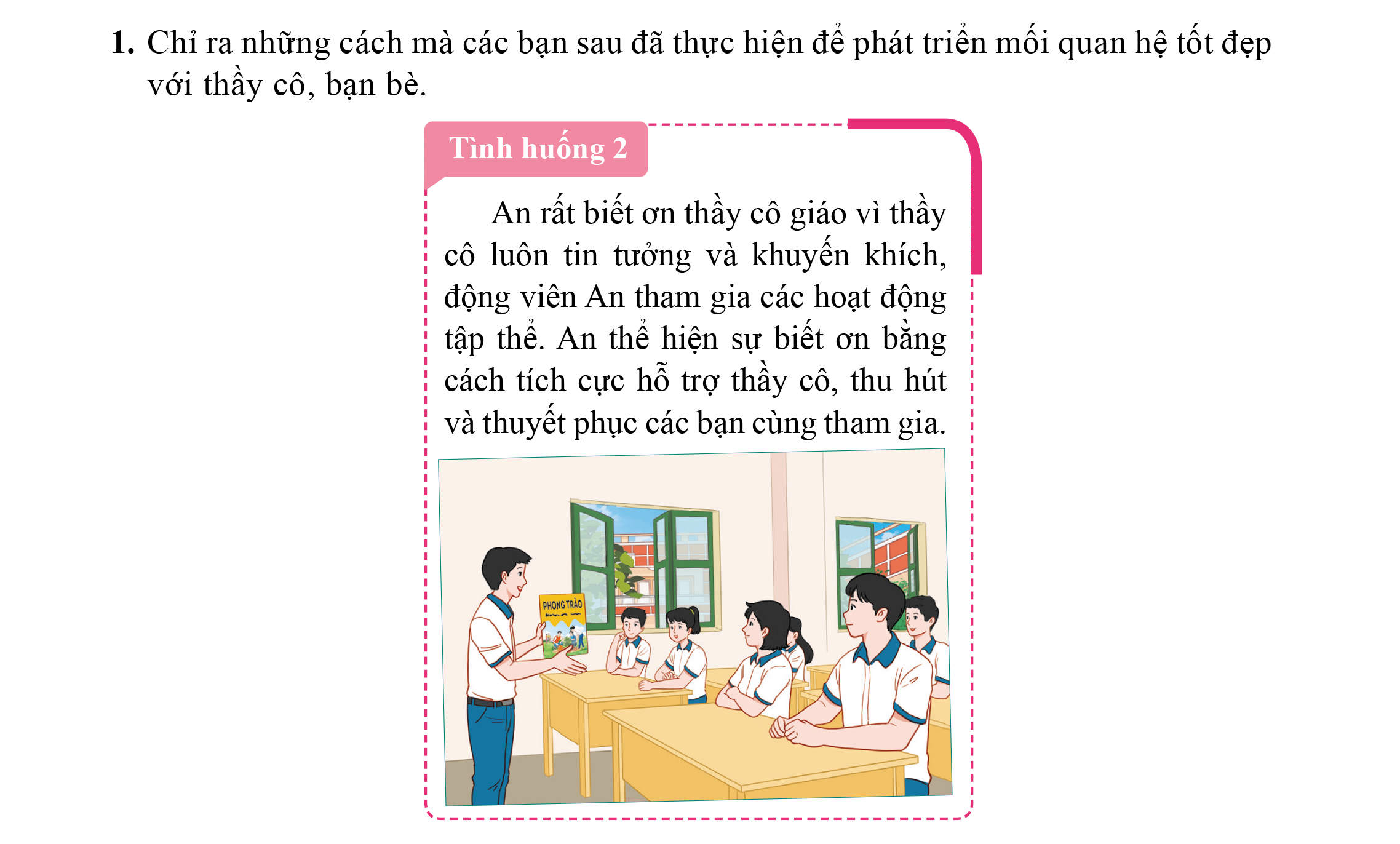 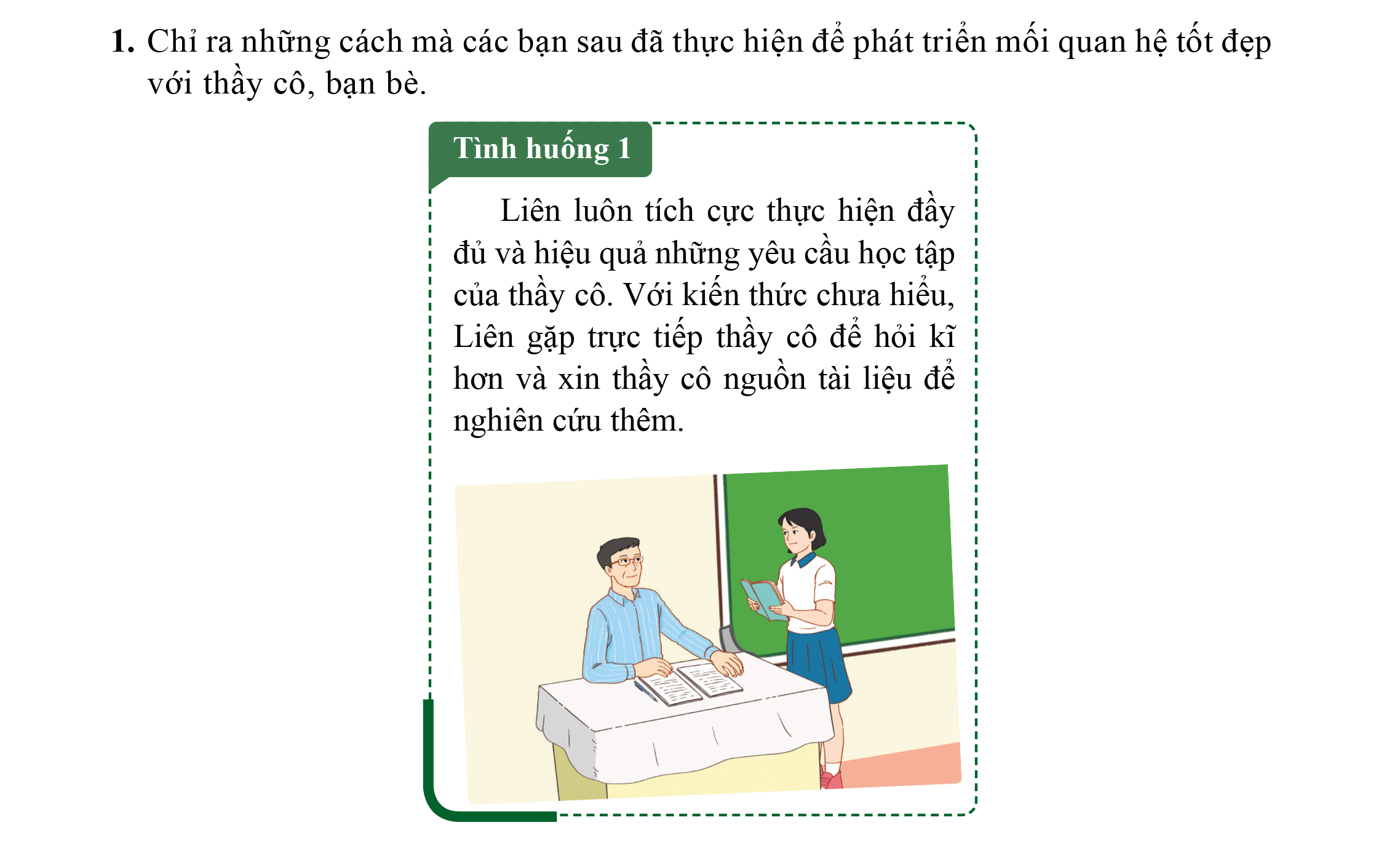 TÌNH HUỐNG ĐƯA RA
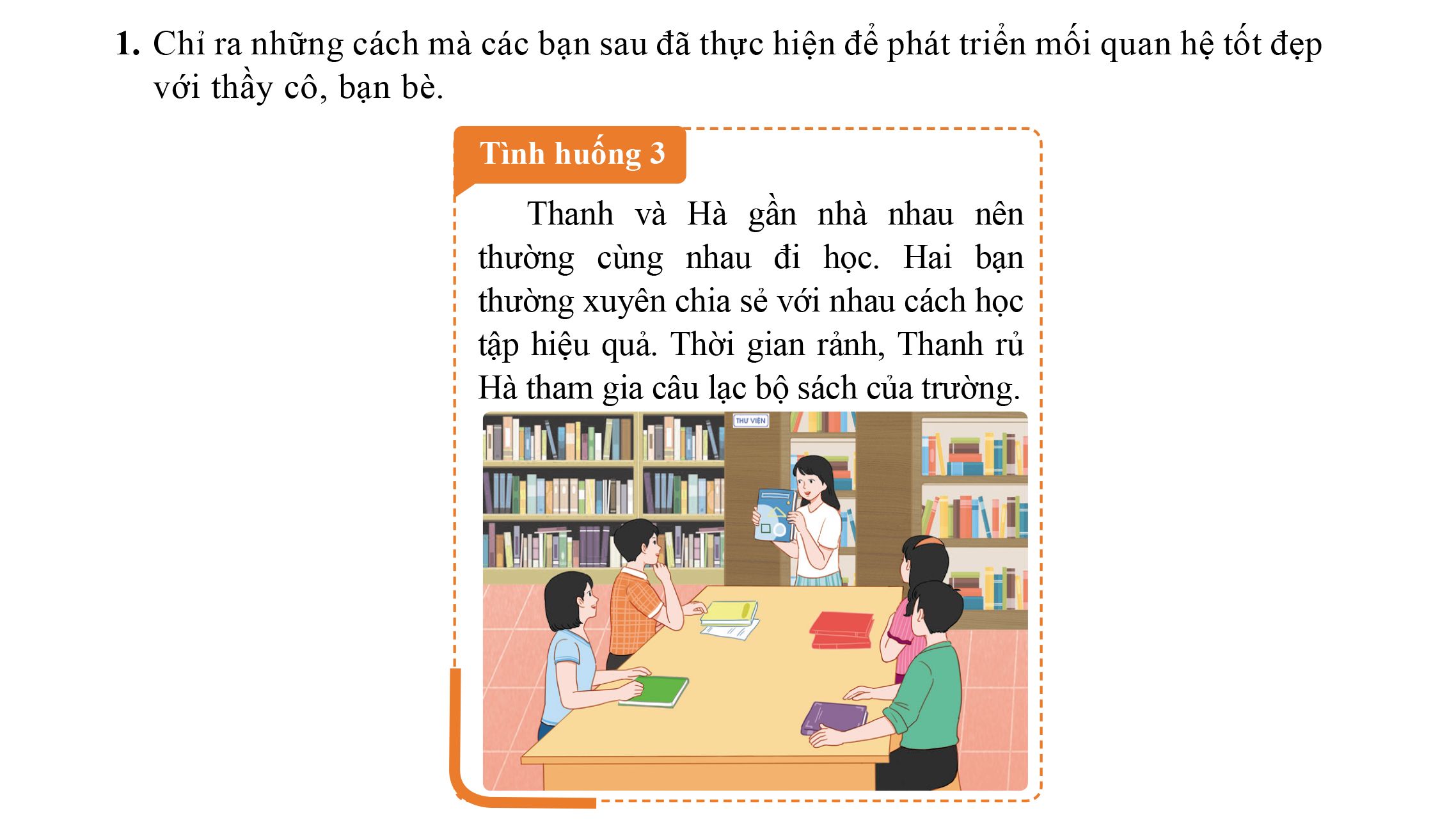 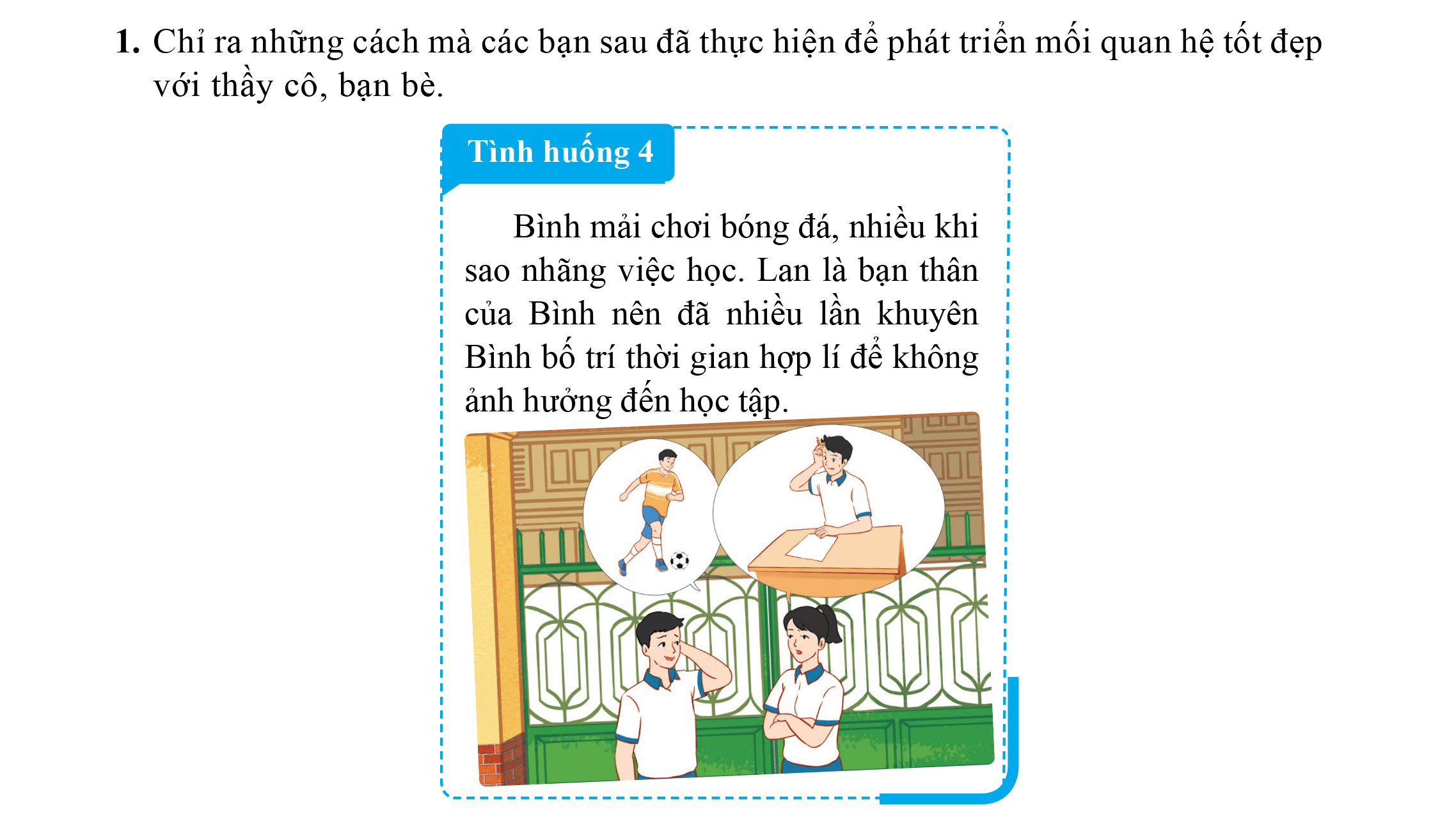 Tình huống 1: Bạn Liên tích cực học tập, chủ động trao đổi với thầy cô
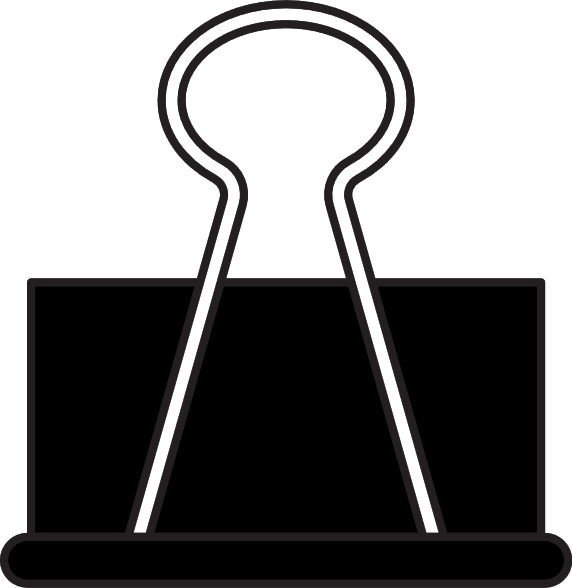 Gợi ý các cách thức
Tình huống 2: Bạn An tích cực hỗ trợ thầy cô trong hoạt động tập thể, động thu hút các bạn cùng tham gia
Tình huống 3: Bạn Thanh và Hà giúp nhau học tập
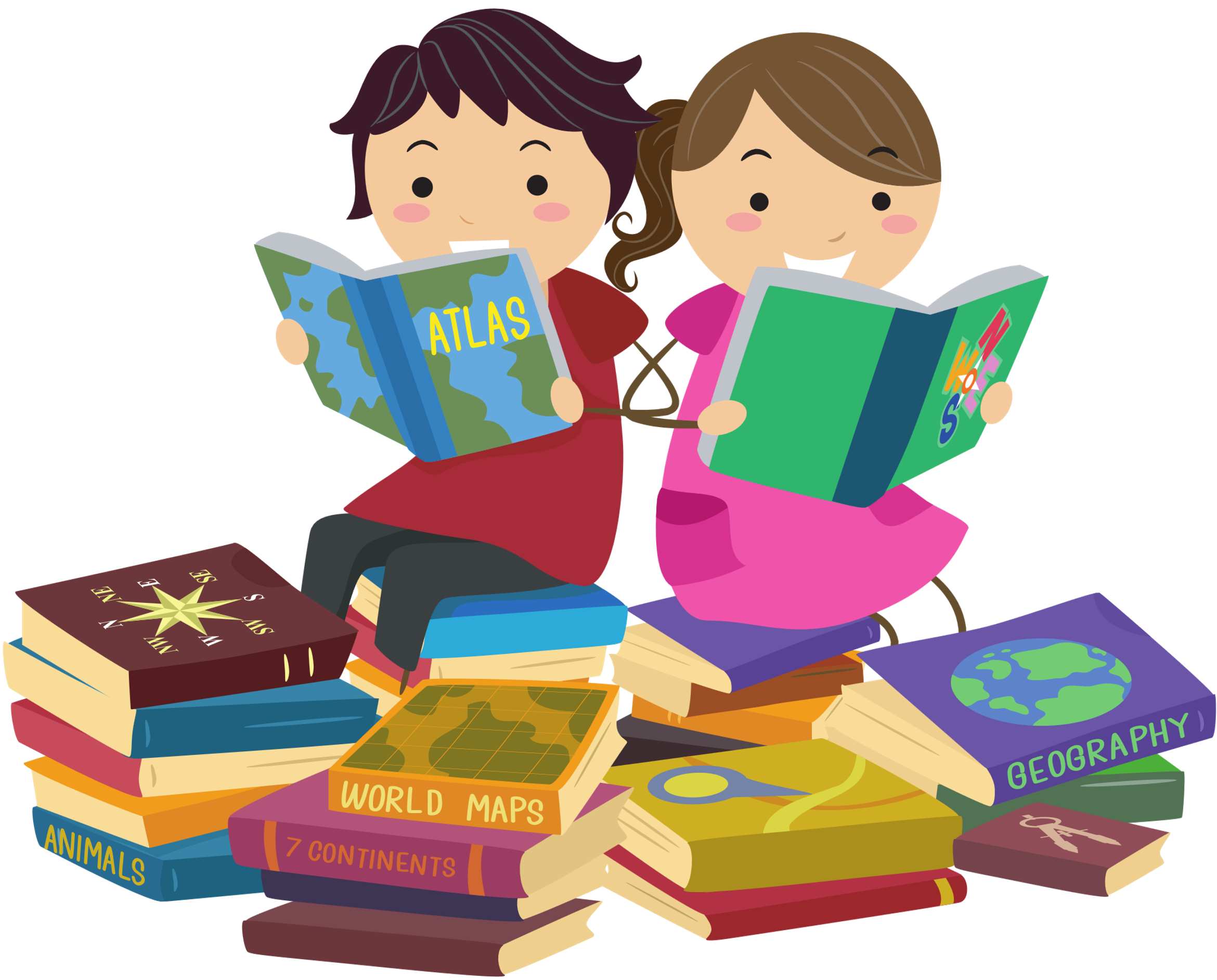 Tình huống 4: Bạn Lan khuyên nhủ bạn điều nên làm, không nên làm.
Nhiệm vụ 2: Chia sẻ những cách khác mà em thường làm để phát triển mối quan hệ tốt đẹp với thầy cô, bạn bè
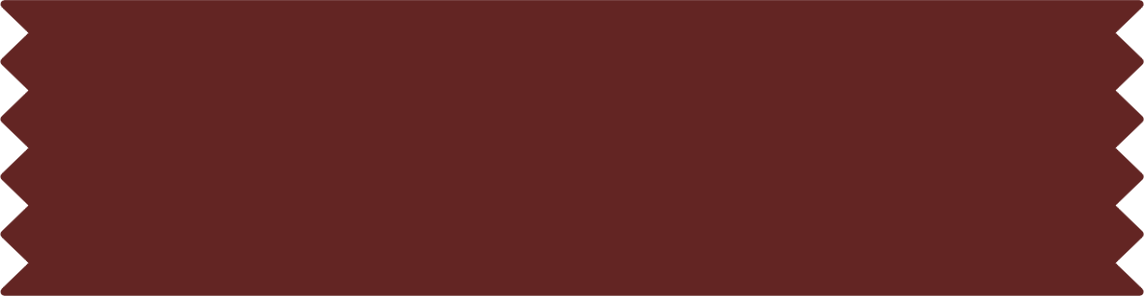 Hoạt động nhóm đôi
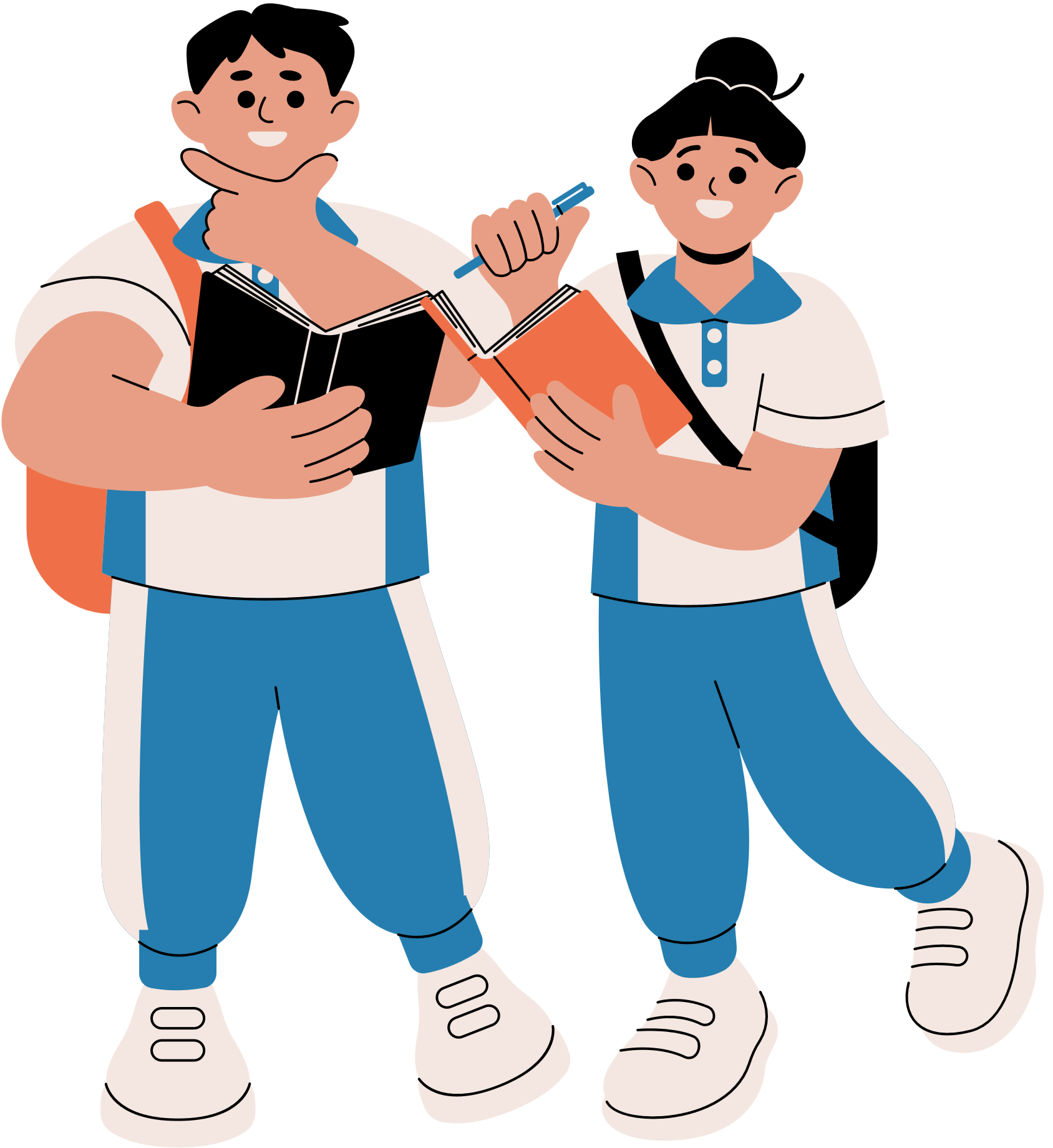 Các em hãy nêu và chia sẻ với bạn những cách khác để phát triển mối quan hệ tốt đẹp với thầy cô, bạn bè.
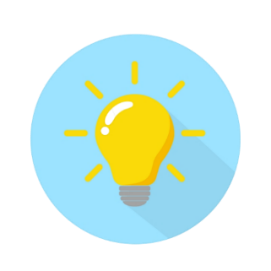 Gợi ý: Một số cách khác để phát triển mối quan hệ tốt đẹp với thầy cô, bạn bè
Giúp đỡ thầy cô mang đồ dùng dạy học lên lớp
Gửi lời chúc tốt đẹp đến thầy cô nhân các ngày lễ
Giúp đỡ bạn, chia sẻ cùng bạn khi bạn gặp khó khăn
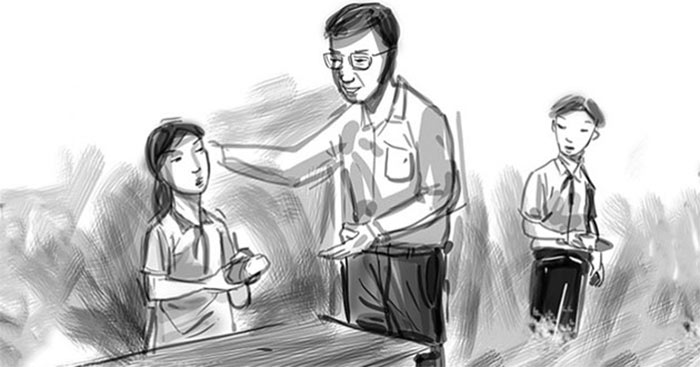 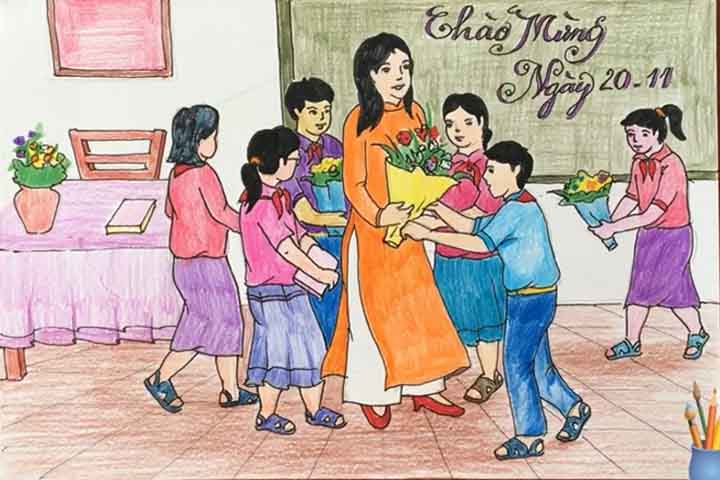 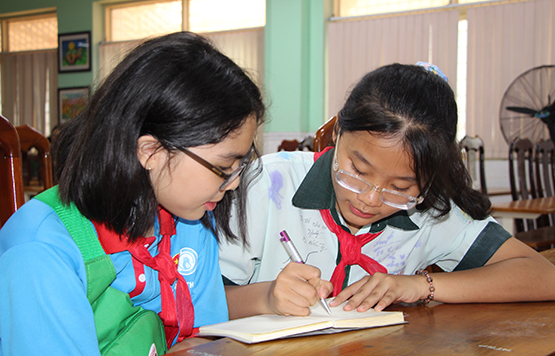 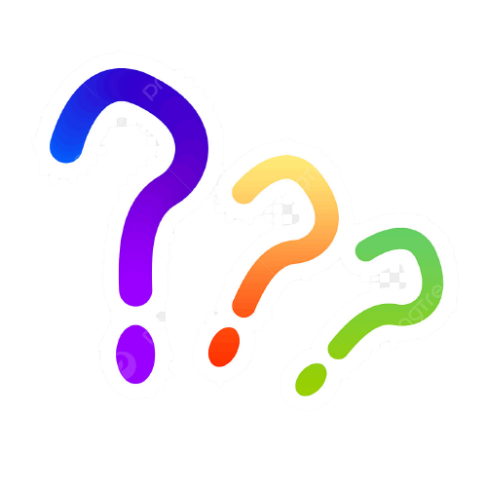 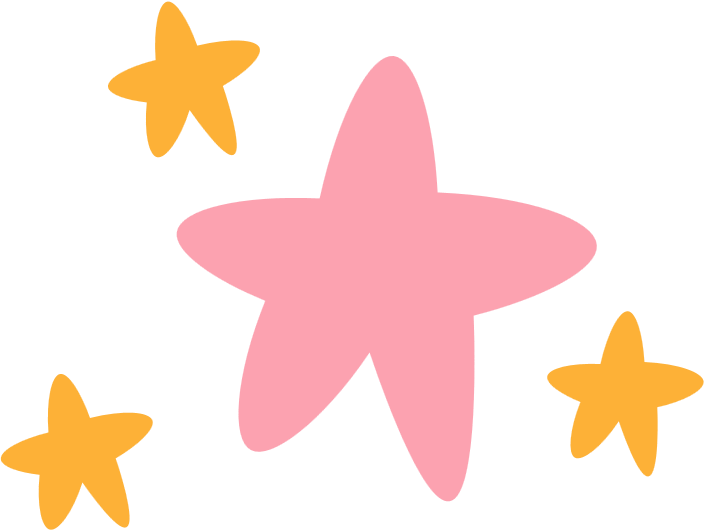 Em đã rút ra được bài học gì cho bản thân khi tham gia phát triển mối quan hệ tốt đẹp với thầy cô, bạn bè?
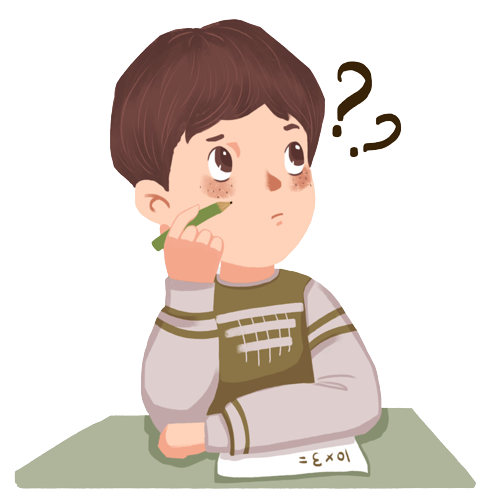 KẾT LUẬN
Có nhiều cách để phát triển mối quan hệ tốt đẹp với thầy cô, bạn bè. Mỗi học sinh cần chủ động tìm cách để mối quan hệ tốt đẹp với thầy cô, bạn bè
Hoạt động 3: 
Hợp tác với bạn để cùng xây dựng và thực hiện các hoạt động xây dựng, phát triển nhà trường
Nhiệm vụ 1: Lựa chọn một hoạt động xây dựng và phát triển nhà trường, đề xuất cách thức hợp tác với bạn để cùng thực hiện hoạt động đó
HOẠT ĐỘNG NHÓM
Cả lớp chia thành 4 nhóm, mỗi nhóm chọn 1 hoạt động xây dựng và phát triển nhà trường và thảo luận theo gợi ý dưới đây
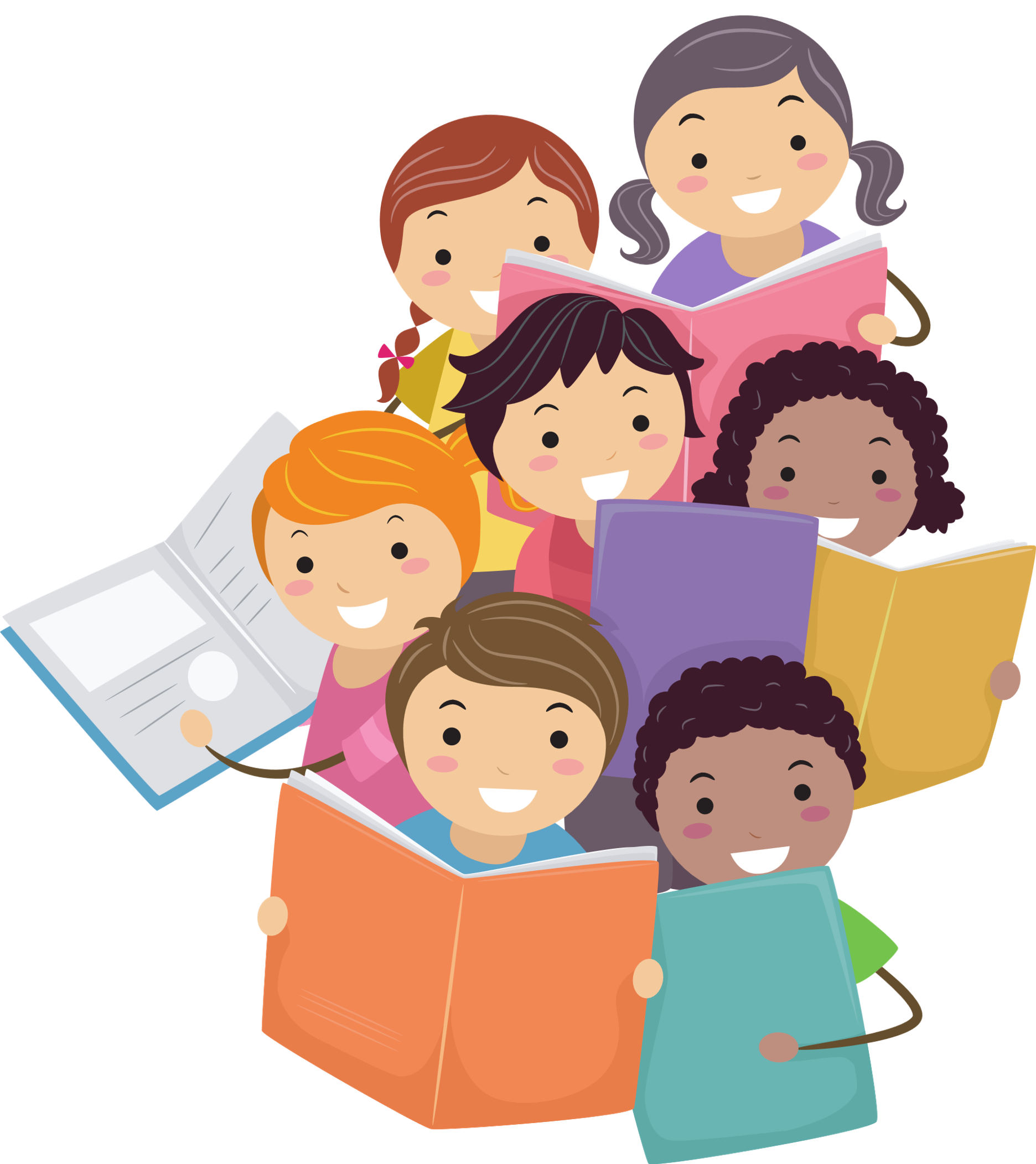 Nhiệm vụ 2: Cùng các bạn thực hiện hoạt động xây dựng và phát triển nhà trường đã đề xuất và chia sẻ kết quả đạt được
HOẠT ĐỘNG NHÓM: Mỗi nhóm trình bày về kết quả thực hiện hoạt động xây dựng và phát triển nhà trường theo gợi ý dưới đây:
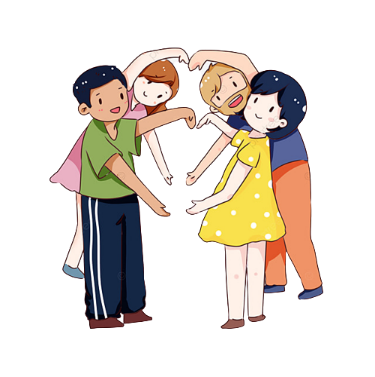 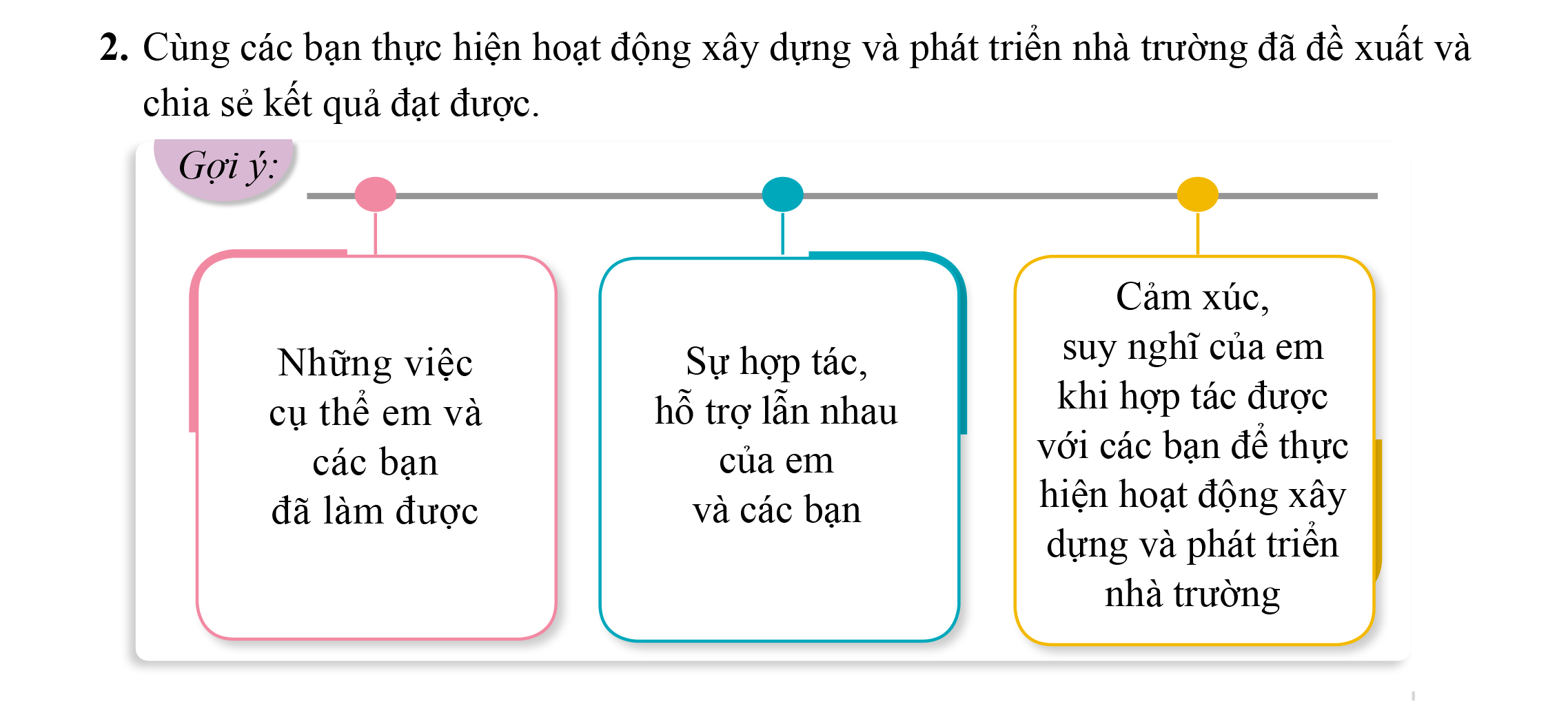 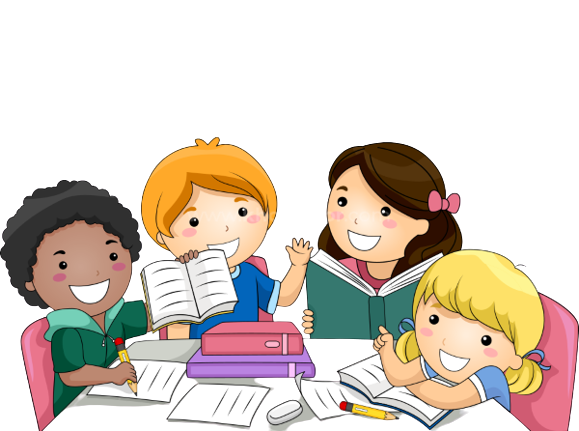 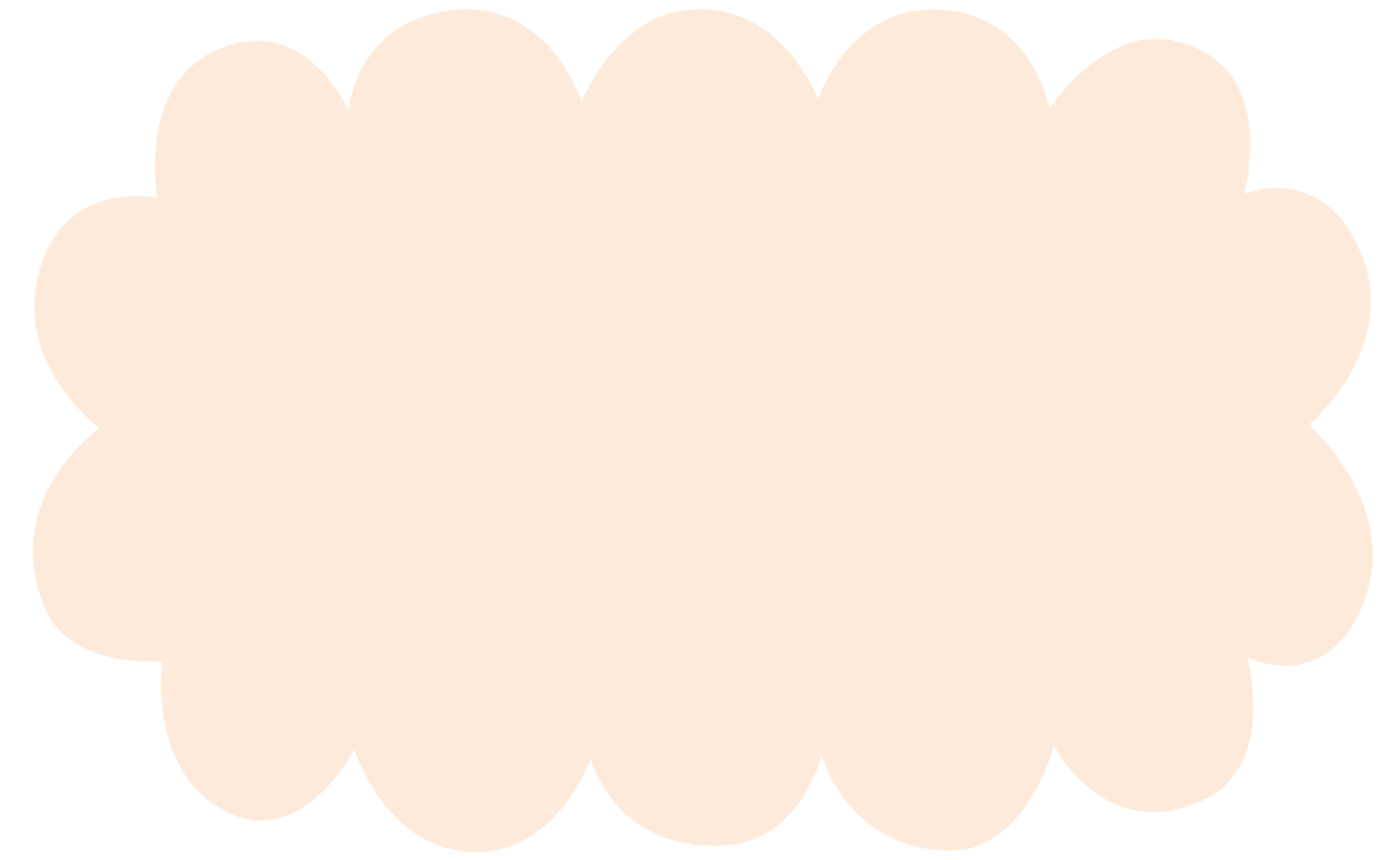 Sau khi chia sẻ, các em hãy nêu suy nghĩ của bản thân về những hoạt động đó
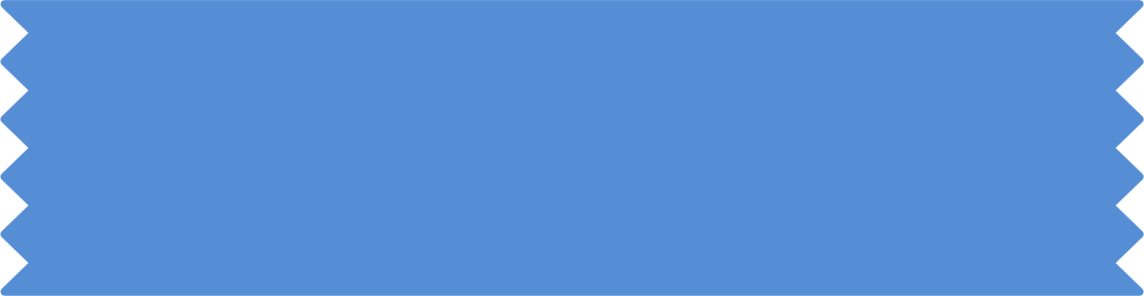 KẾT LUẬN
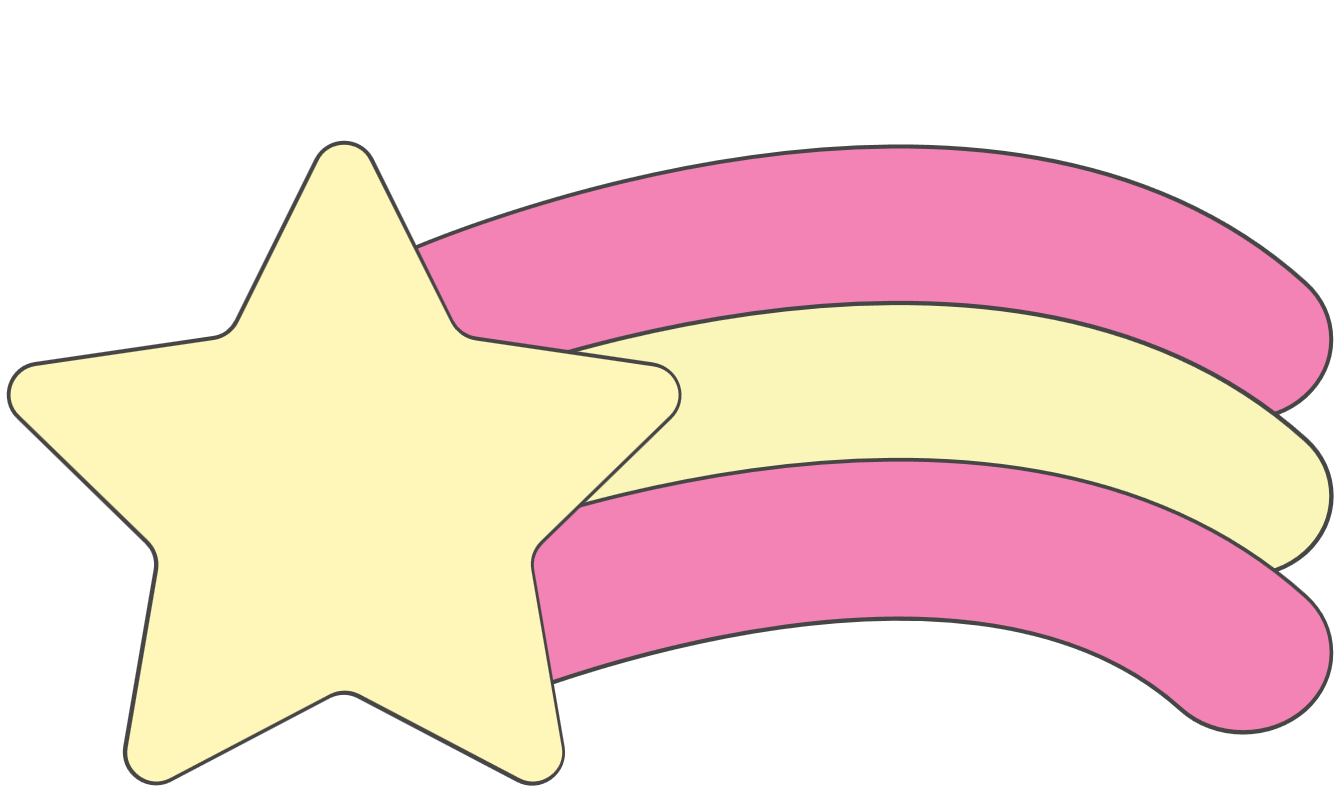 Biết cách hợp tác với bạn để cùng xây dựng và thực hiện các hoạt động xây dựng và phát triển nhà trường là việc làm thể hiện ý thức trách nhiệm của bản thân với nhà trường. 
Có nhiều cách hợp tác với bạn. Các em nên chọn những cách phù hợp với khả năng của bản thân
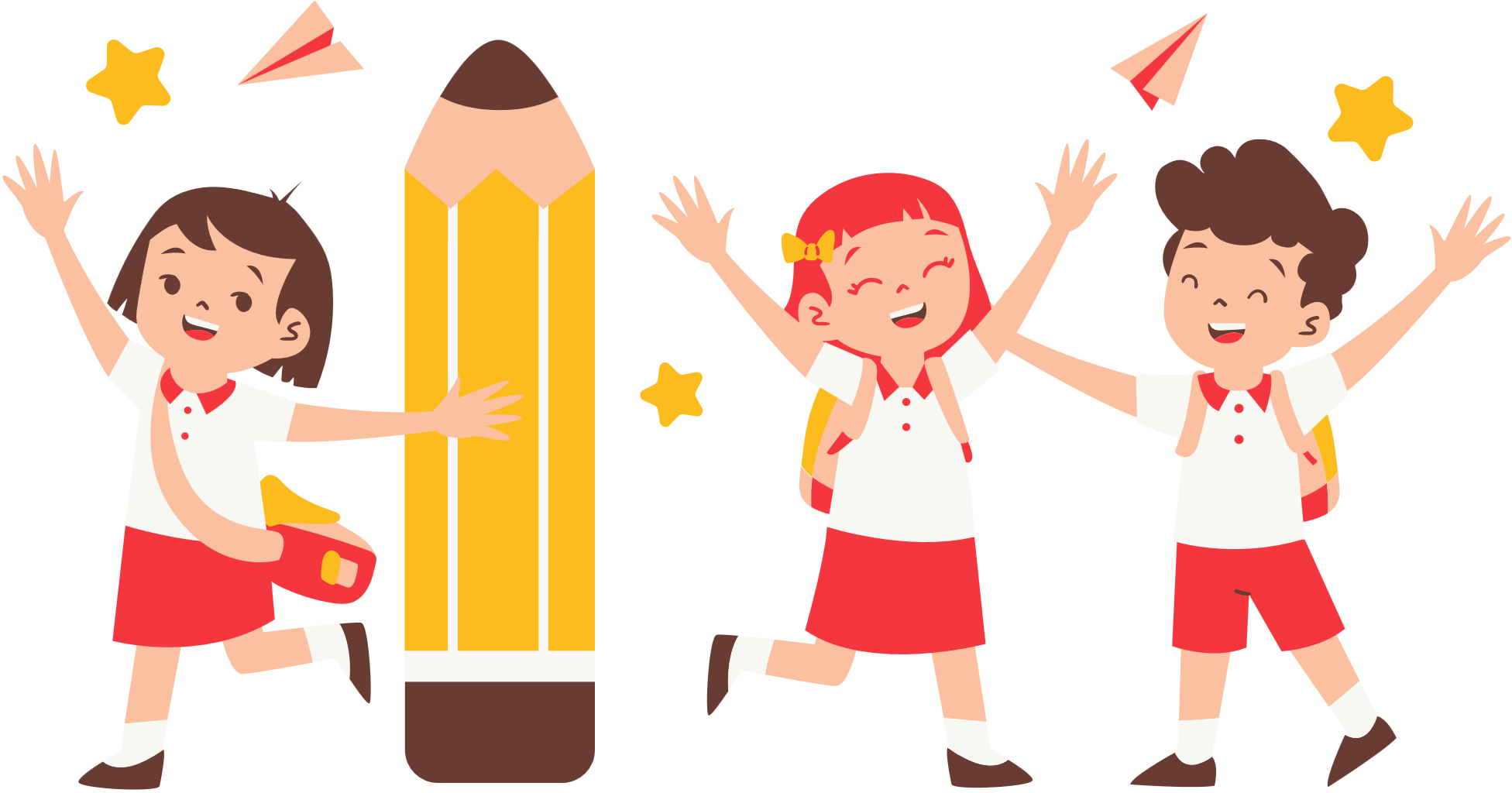 Hoạt động 4: 
Thực hành cách phát triển mối quan hệ tốt đẹp với thầy cô, bạn bè
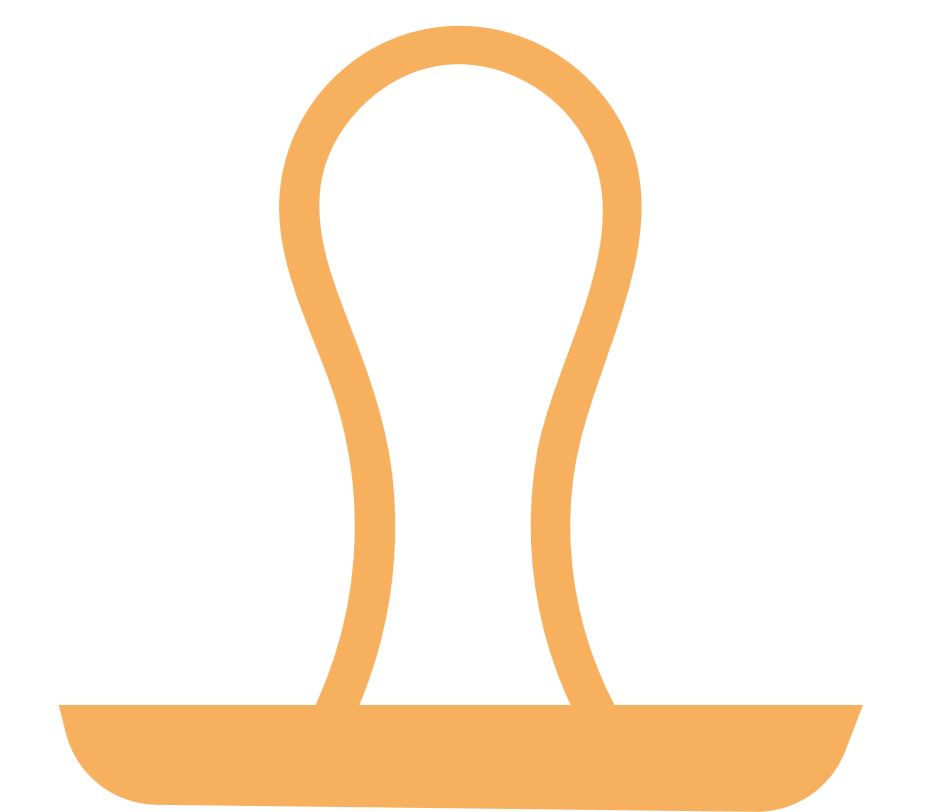 Hoạt động cặp đôi
Các em hãy lựa chọn cách và thực hành thể hiện những cách phát triển mối quan hệ tốt đẹp với thầy cô, bạn bè.
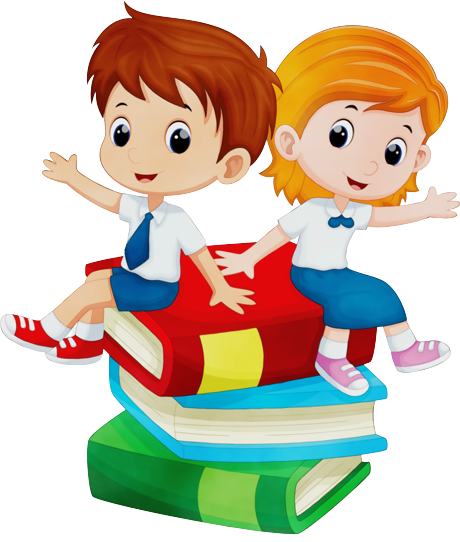 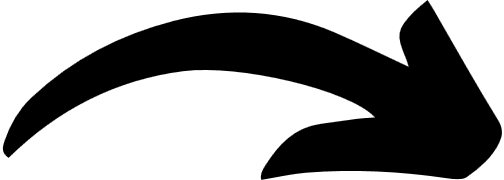 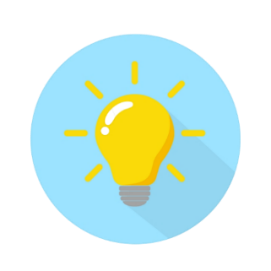 Gợi ý: Một số cách phát triển mối quan hệ tốt đẹp với thầy cô, bạn bè
Tích cực giúp đỡ các bạn vượt khó đến trường, học tập tốt
Tích cực tham gia các hoạt động chung
Hòa đồng, thân thiện với mọi người
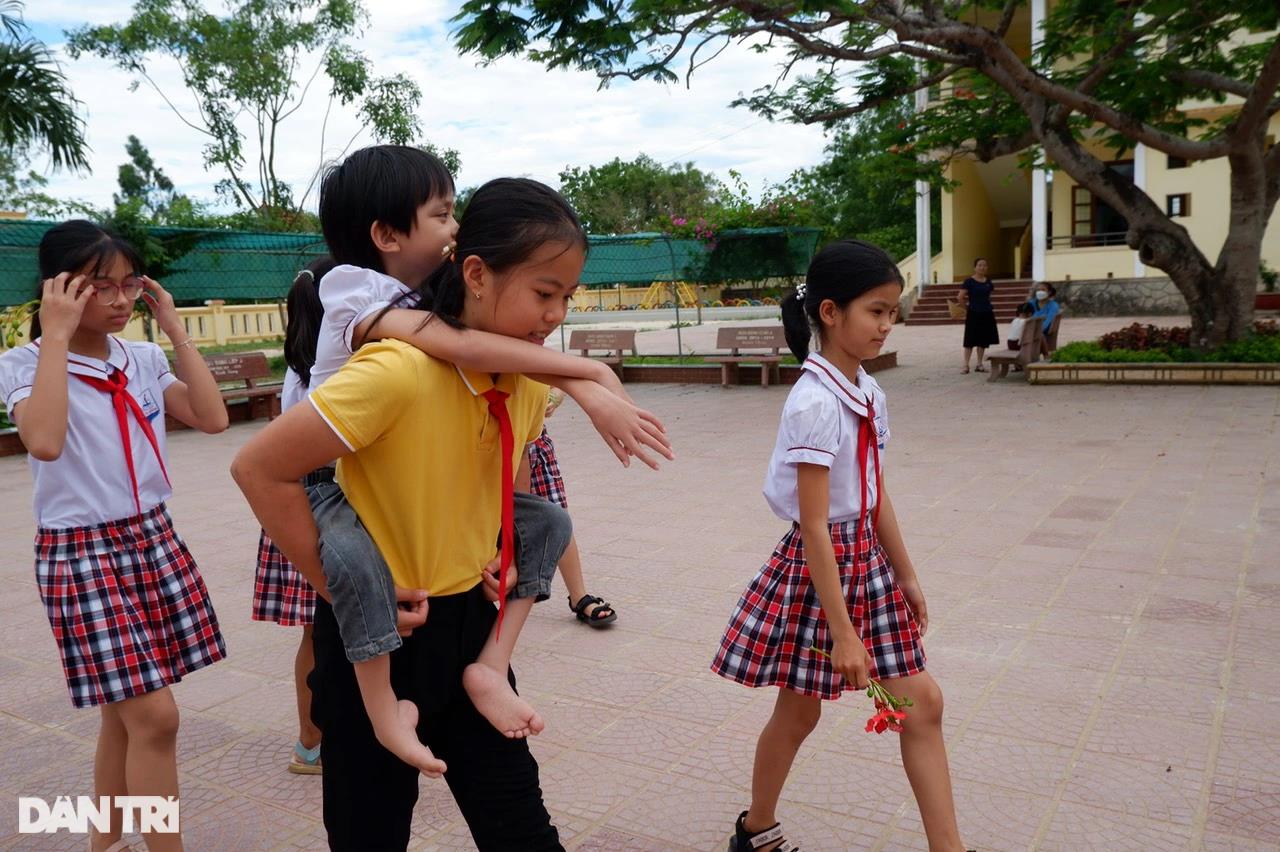 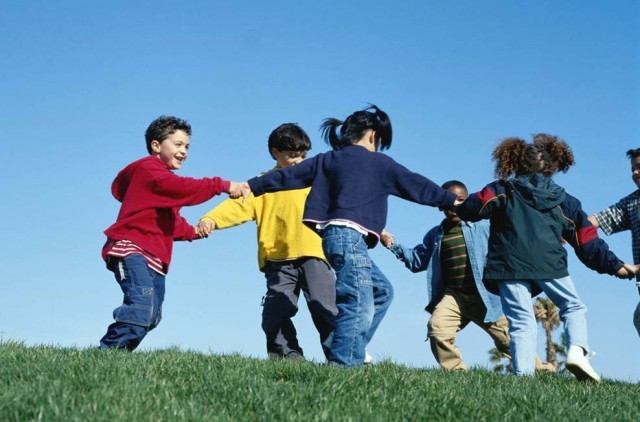 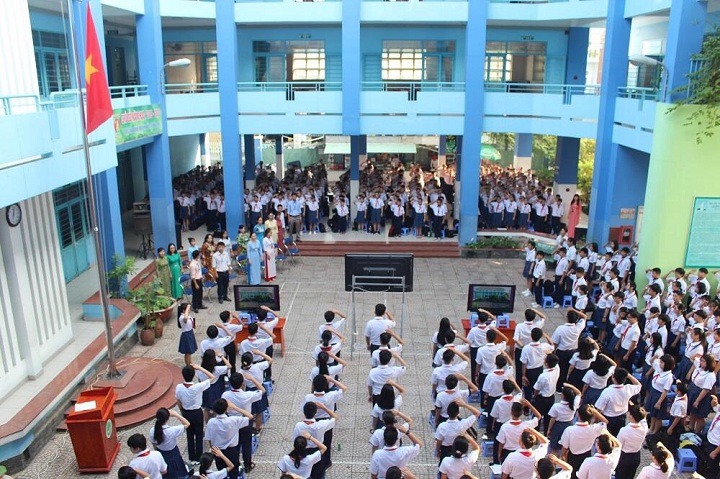 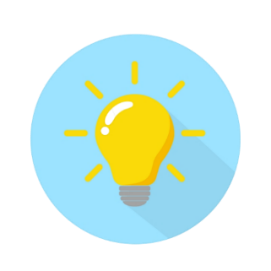 Gợi ý: Một số cách phát triển mối quan hệ tốt đẹp với thầy cô, bạn bè
Động viên, khuyên nhủ bạn bè những điều tích cực
Thể hiện sự yêu quý, biết ơn với bạn bè, thầy cô
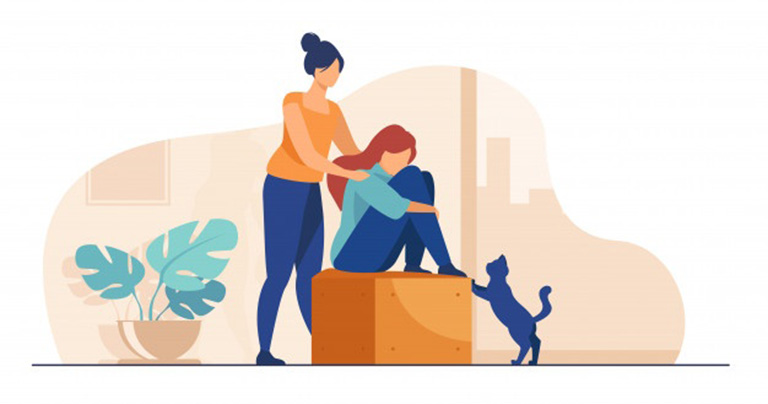 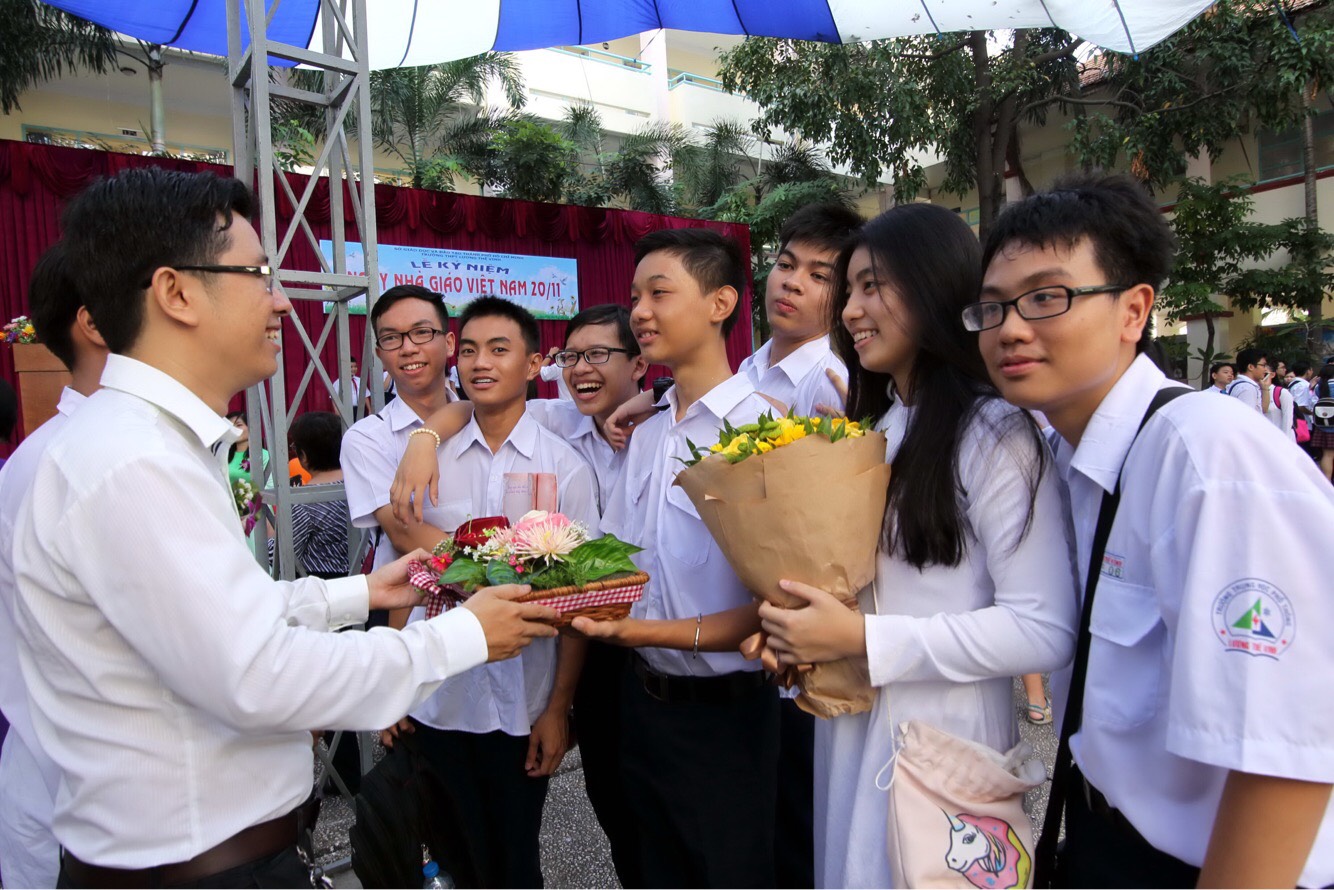 Các em hãy chia sẻ cảm xúc của mình khi thực hiện được những việc làm phát triển mối quan hệ tốt đẹp với thầy cô, bạn bè
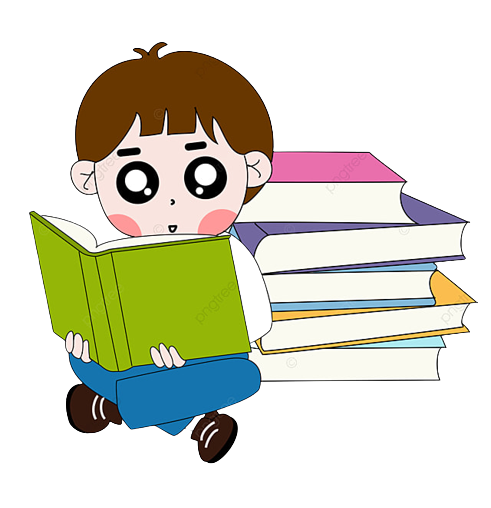 Yêu cầu
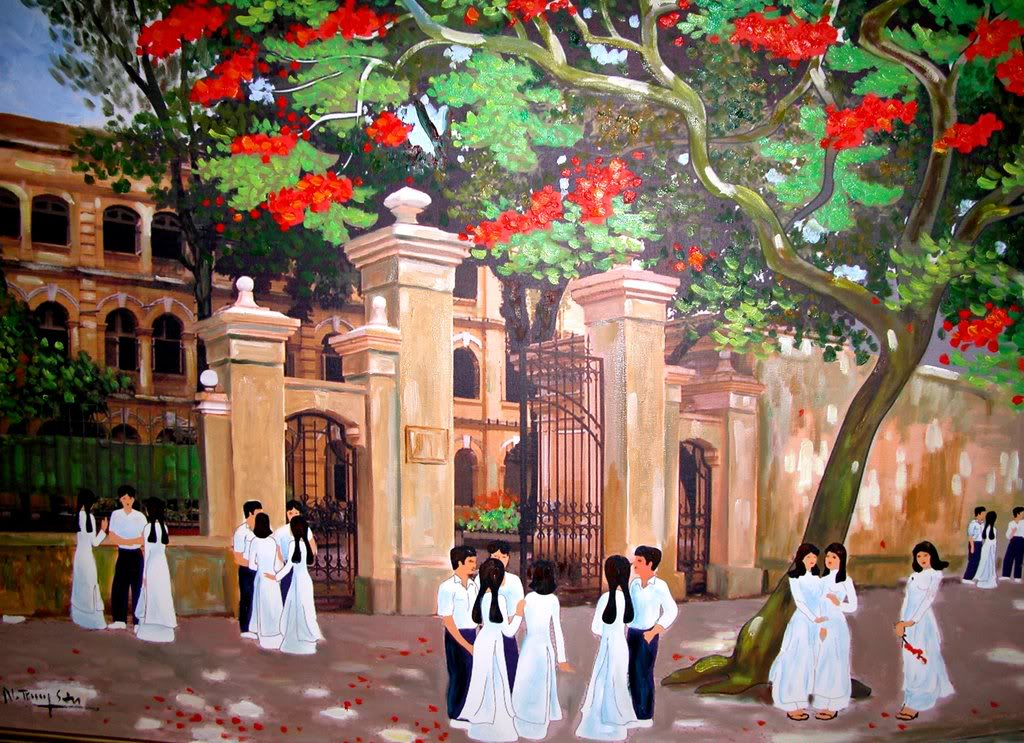 KẾT LUẬN
Có nhiều cách phát triển mối quan hệ tốt đẹp với thầy cô, bạn bè. Mỗi người hãy tự lựa chọn cho bản thân những cách làm phù hợp với khả năng và điều kiện của mình.
Hoạt động 5: 
Tuân thủ kỉ luật, quy định của nhóm, lớp, trường, cộng đồng
Nhiệm vụ 1: Chia sẻ việc thực hiện kỷ luật, quy định của nhóm, lớp, trường, cộng đồng của bản thân em
Những việc thực hiện tốt
Các em làm việc cá nhân và thực hiện việc chia sẻ theo các gợi ý sau:
Những việc thực hiện chưa tốt
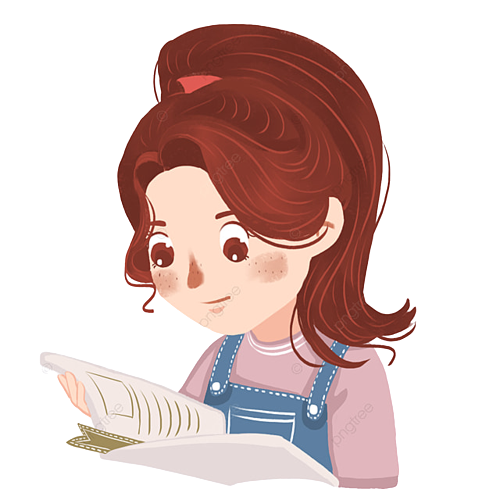 Những thuận lợi và khó khăn khi thực hiện kỉ luật, quy định của nhóm, lớp, trường, cộng đồng
Nhiệm vụ 2: Đề xuất biện pháp rèn luyện để có thể thực hiện tốt kỉ luật, quy định của nhóm, lớp, trường, cộng đồng
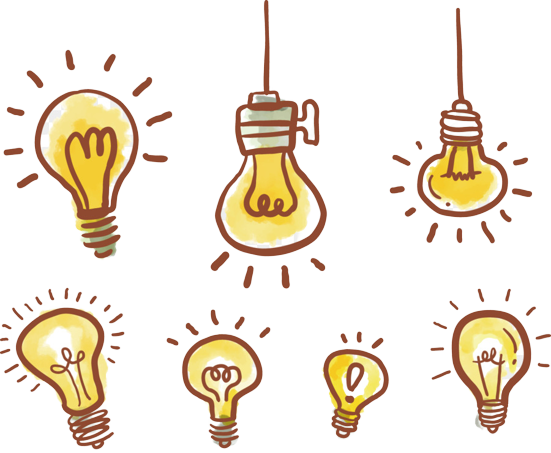 HOẠT ĐỘNG NHÓM: 
Các em thảo luận và tìm ra các biện pháp rèn luyện để có thể thực hiện tốt quy định, kỉ luật nhóm, lớp, trường, cộng đồng
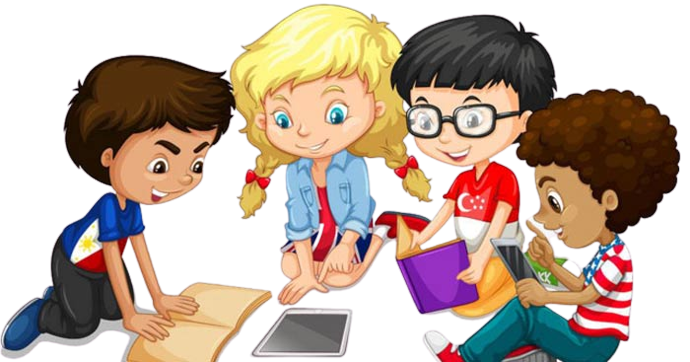 Gợi ý trả lời: Một số biện pháp rèn luyện để có thể thực hiện tốt quy định, kỉ luật nhóm, lớp, trường, cộng đồng
Tự khuyến khích, động viên bản thân vượt qua khó khăn.
Thực hiện nghiêm túc kỉ luật, quy định của nhóm, lớp, trường, cộng đồng.
Nhờ sự giúp đỡ, nhắc nhở của thầy cô, bạn bè, người thân.
Tự khắc phục hậu quả khi bản thân có những vi phạm.
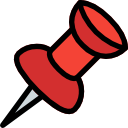 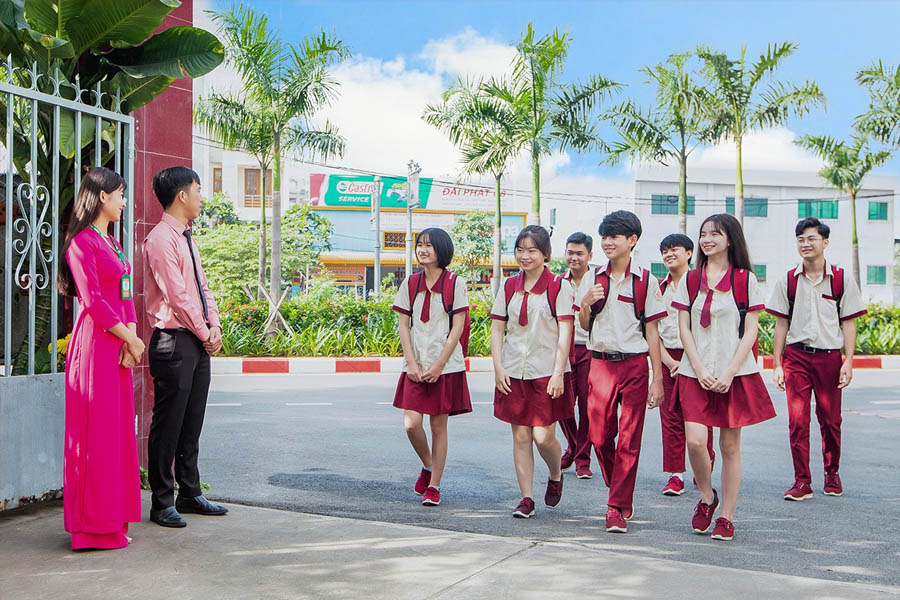 Nhiệm vụ 3: Thảo luận chủ đề “Những nội quy, quy định và kỉ luật tích cực trong nhà trường”
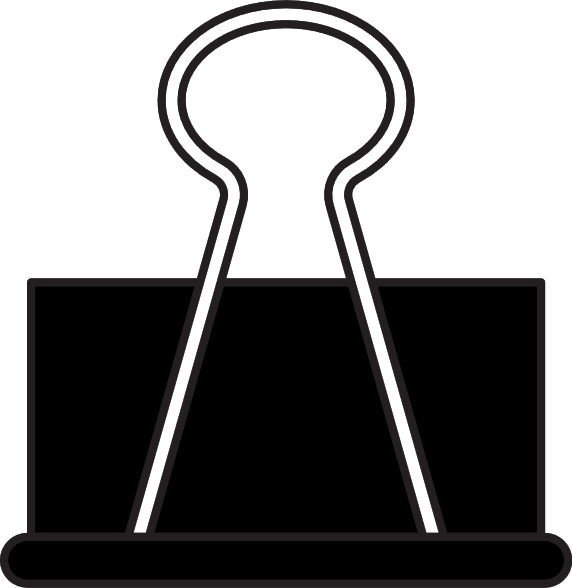 Các em làm việc theo nhóm (4 – 6 HS) và thảo luận xây dựng chủ đề theo gợi ý
Thực trạng việc tuân thủ kỉ luật, quy định trong nhà trường
Nguyên nhân của thực trạng
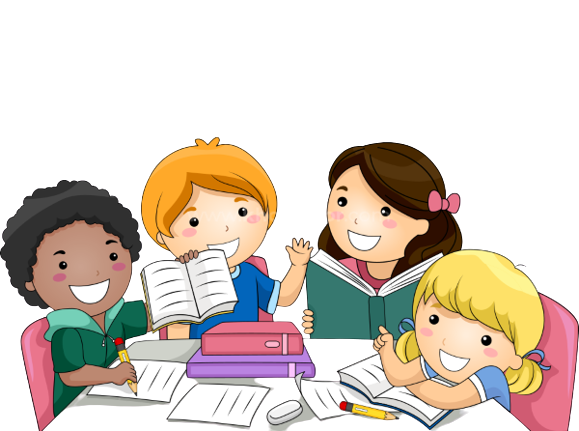 Những quy định mà em muốn bổ sung hoặc điều chỉnh
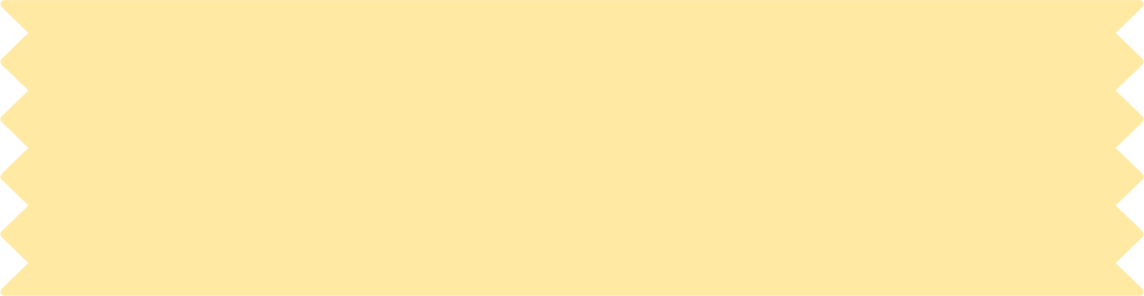 KẾT LUẬN
Tuân thủ kỉ luật, quy định của nhóm, lớp, trường, cộng đồng là nhiệm vụ của mỗi học sinh. 
Muốn vậy, học sinh phải làm rõ ý nghĩa của tuân thủ kỉ luật và chủ động tự giác thực hiện tốt quy định của nhóm, lớp, trường, cộng đồng.
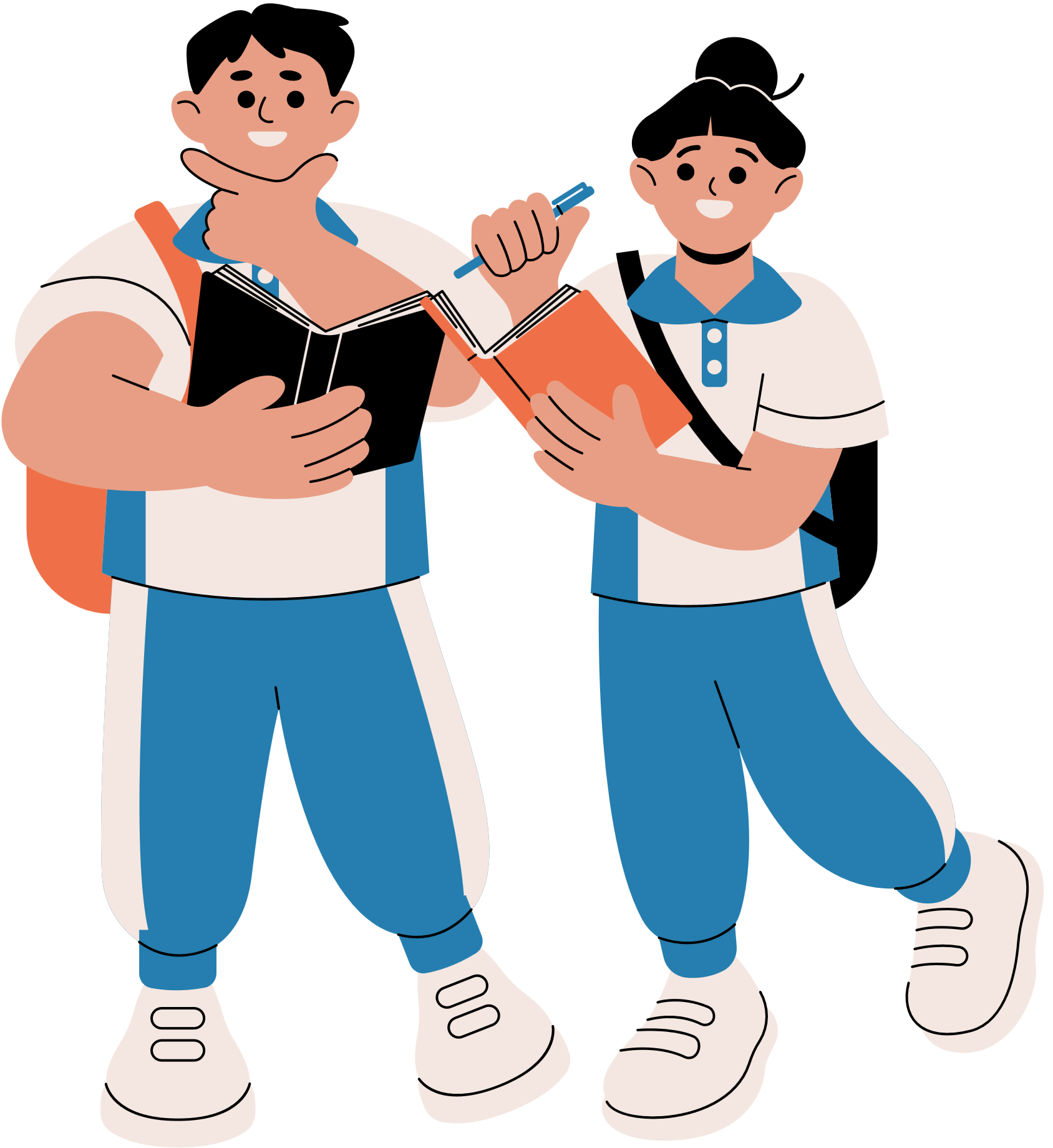 CẢM ƠN TẤT CẢ CÁC EM ĐÃ CHÚ Ý LẮNG NGHE BÀI HỌC!